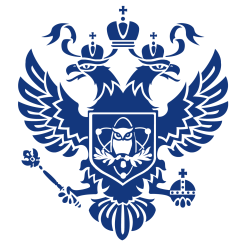 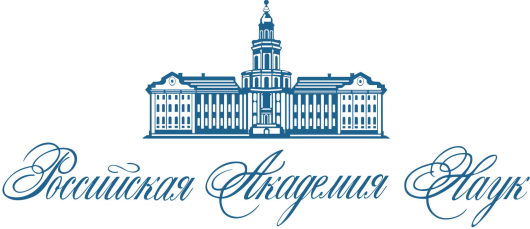 Федеральное государственное бюджетное учреждение культуры Дом ученых 
Научного центра Российской академии наук 
в Черноголовке
МИНИСТЕРСТВО НАУКИ И
ВЫСШЕГО ОБРАЗОВАНИЯРОССИЙСКОЙ ФЕДЕРАЦИИ
отчет 
по итогам ДЕЯТЕЛЬНОСТИ за 2024 г.
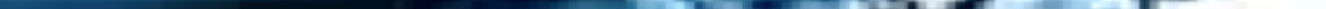 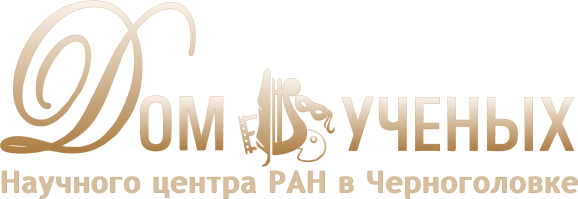 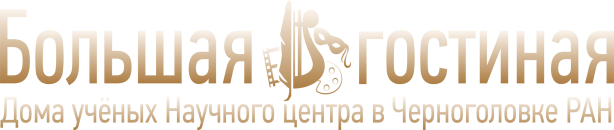 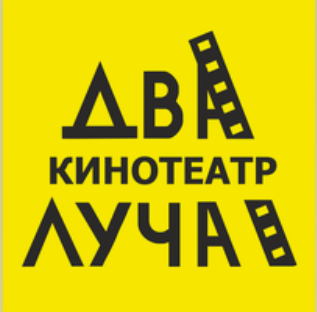 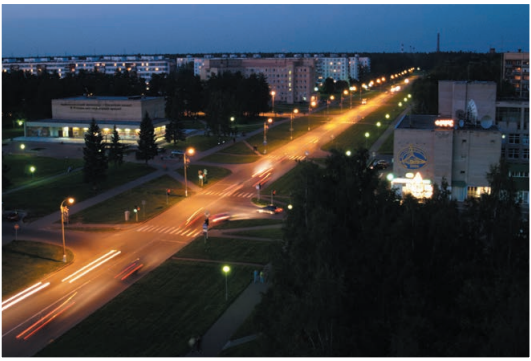 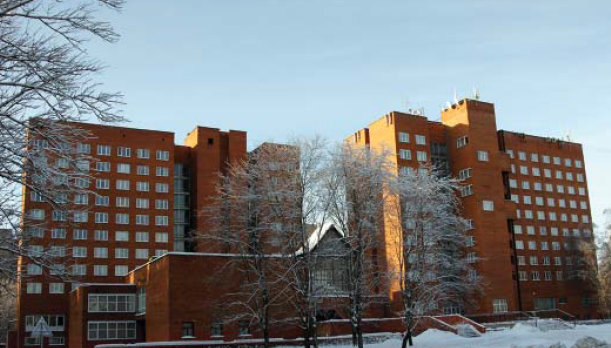 Март  2025 г.
Реорганизация?  Под вопросом
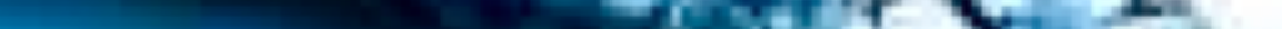 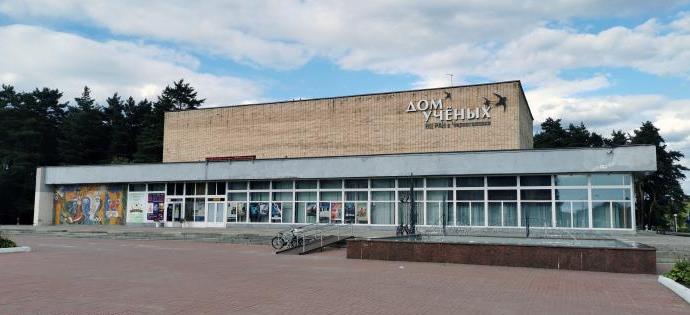 Более 1500 подписей было собрано в 2023 г. в поддержку Дома ученых НЦЧ РАН с целью сохранения объемов государственного задания и финансирования.

Финансирование в 2023- 2024 гг. сокращено на 47%:
 -  Текучка  и сокращение кадров,
Риски задержки ЗП,
Риски невыполнения обязательств перед контрагентами,
Отсутствие ремонтных работ, развития.
Финансирование. Государственное задание
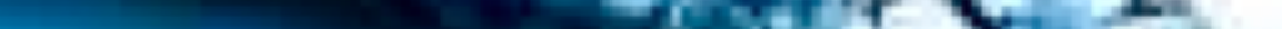 Финансированиеиз федерального бюджета на выполнение Государственного задания
В динамике по годам 2021  - 2025 г.
3
Финансирование. Приносящая доход деятельность
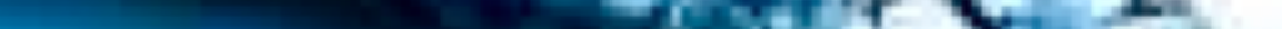 Приносящая доход деятельность
Приносящая доход деятельность  Дома ученых НЦЧ РАН:
Киносеансы  (кинотеатр «Два луча») (продажа билетов); 
Кофейня (буфет);
Услуги по проведению мероприятий (научные конференции, семинары, детские праздники, танцевальные вечера);
Концерты, спектакли на платной основе (продажа билетов); 
Кресла массажные (вендинговый аппарат);
Бильярд;
Членские взносы;
   Услуга профессиональной видеозаписи роликов, лекций, обращений и др.
Финансирование
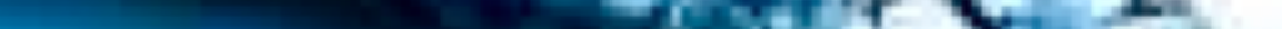 Прибыль/Убыток
2024 г. стал рекордным по объему поступлений внебюджетных средств.Основные источники дохода: продажи билетов в кино и на мероприятия, работа Кофейни и договоры спонсорской рекламы. 
Переход на НДС в декабре 2024 г., так как по итогам 4 кв.2024 г. поступления от направлений деятельности, облагаемых налогом (все, что БЕЗ билетов) 10 и 20% в сумме превысили 2 млн. руб. Сумма выплаченного Налога на добавленную стоимость составила 337 315 руб.
Несмотря на сложные финансовые условия, по итогам 2024 г. учреждение не имеет задолженности по заработной плате и кредиторской задолженности.
МЕРОПРИЯТИЯ и ПОСЕЩАЕМОСТЬ
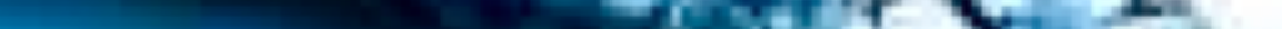 В рамках Госзадания (бесплатные для посетителей)
Общее  количество
Население г. Черноголовка 18 472  человек
Численность и средняя заработная  плата: Выполнение Указа Президента РФ о повышении оплаты труда отдельных категорий работников бюджетных учреждений
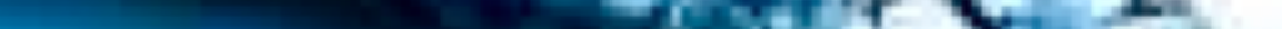 7
Благоустройство, ремонты, обследование
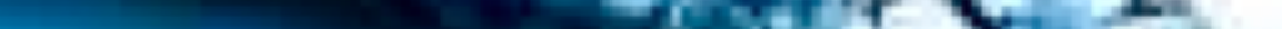 В летний период за счет средств от приносящей доход деятельности удалось провести ряд текущих ремонтных работ (средства на капитальный ремонт, несмотря на  подаваемые заявки с 2015 г., учреждение не получило), проведен ремонт ступеней Большой гостиной (АНО «Центр городского развития»), установлены открывающиеся окна в фойе (АО фирма «Август»), установлены кондиционеры в офисной  части и кинооператорской, благоустроена площадь им. Ф.И.Дубовицкого (АНО «Центр городского развития») (мощение площади, лавочки и урны, высадили растения и разбили новые клумбы, за Домом ученых появилась парковка для автомобилей,также обновили освещение, установили камеры видеонаблюдения), проведено комплексное  обследование конструкций и инженерных сетей здания киноконцертного зала (АНО «Центр городского развития») – здание                НЕ признано аварийным, в замене нуждается инженерная система электроснабжения.
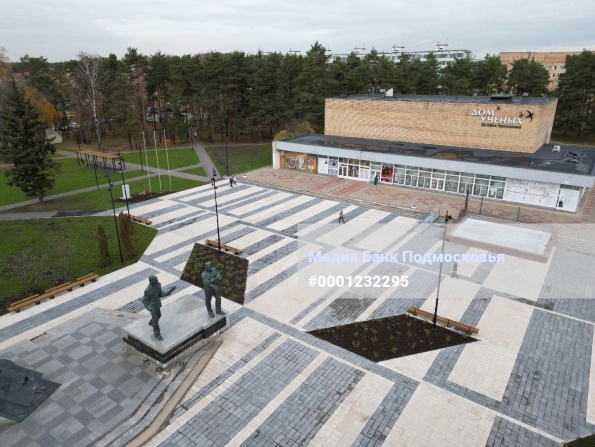 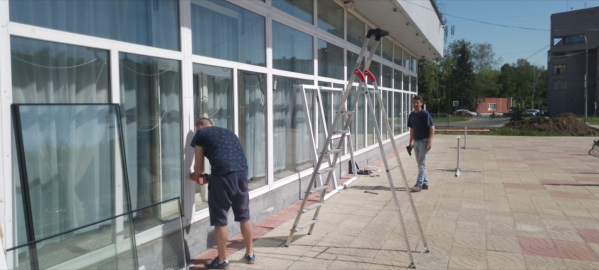 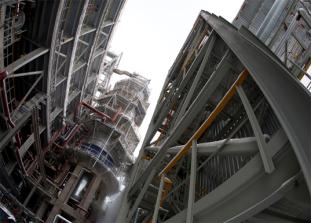 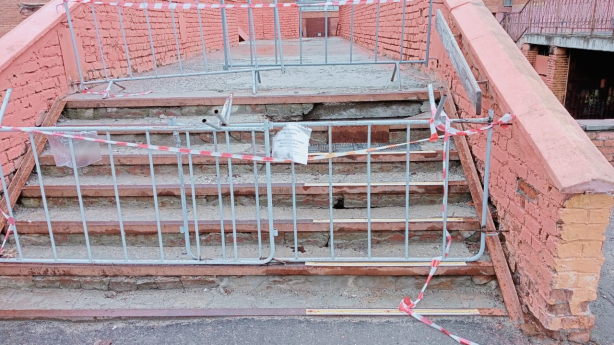 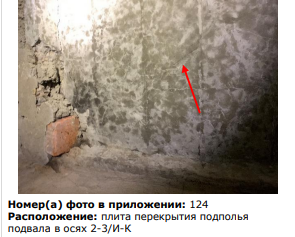 8
Наиболее значимые мероприятия 2024
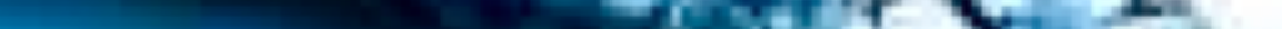 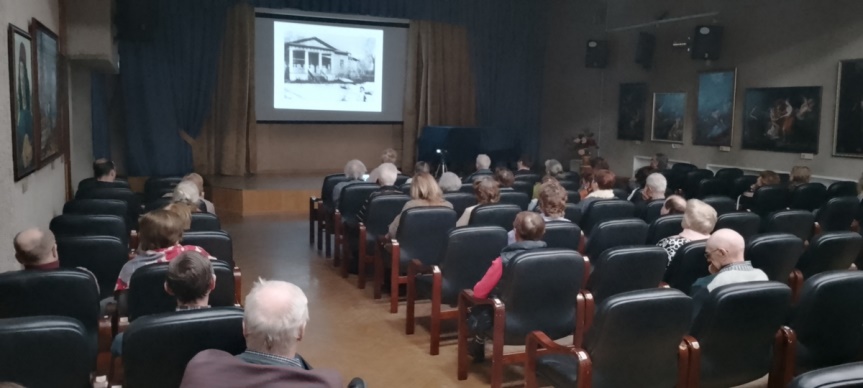 Абонементные циклы:

Цикл концертов Международного благотворительного Фонда  В. Спивакова к 30-летию Фонда и «От сердца к сердцу»

2. Цикл лекций Е.Е.Яблонской «Звенья неразрывной цепи» — предшественники и последователи А. П. Чехова Часть Ш. «Идущие следом» – писатели-последователи А. П. Чехова

3. Цикл лекций «Из истории русской науки, культуры и искусства»
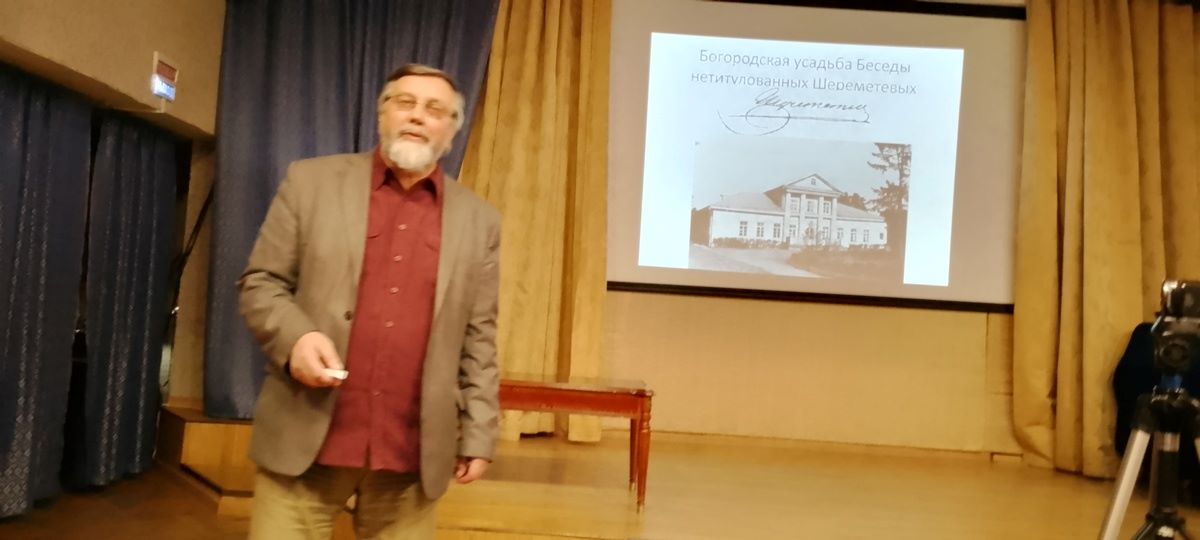 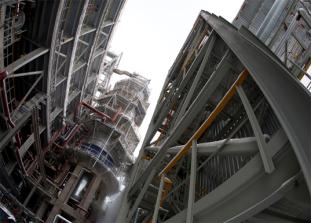 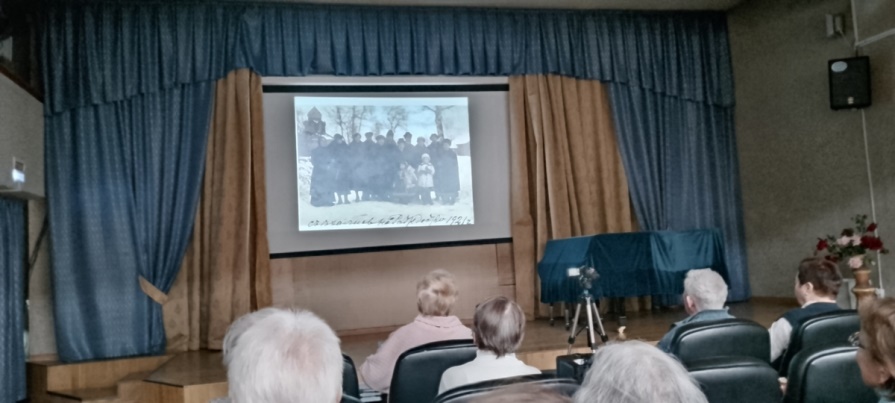 9
Наиболее значимые мероприятия 2024
Мероприятия Всероссийского музея А. С. Пушкина в региональном центре – Дом ученых НЦЧ РАН: 

видеолекции «А.С.Пушкин и семья Осиповых- Вульф в Тригорском», «Актеры и актрисы Пушкинского времени», «Раевские мои», «Ох, семья, семья…», «Н. А. Некрасов. Первые годы в Петербурге»  и др.

Выставка цифровых копий к 225-летию А.С. Пушкина «Пушкин - первый поэт России» 

Онлайн-конференция «А. С. Пушкин в XXI веке»

Семинар «Имя Пушкина – Россия (апрель 2024 г., Санкт-Петербург)
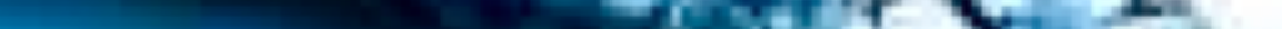 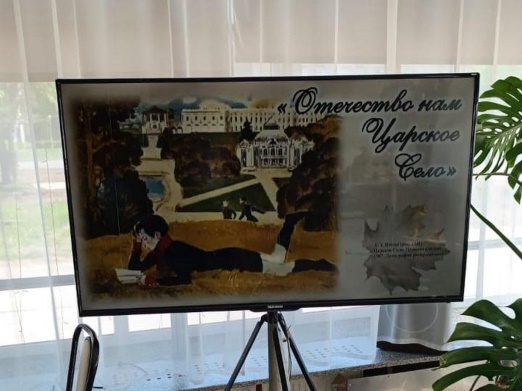 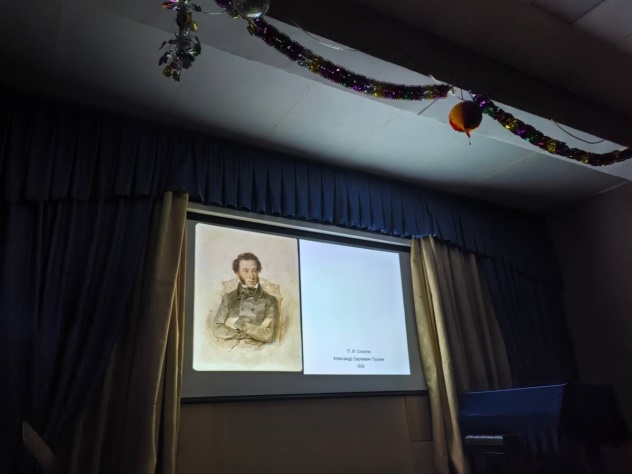 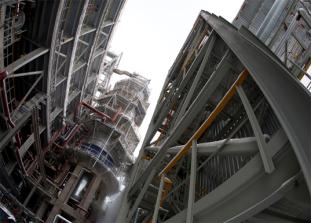 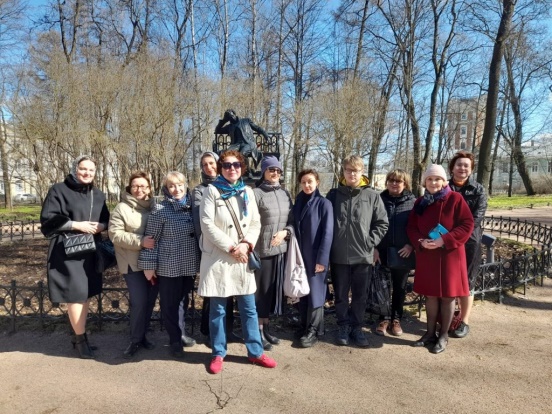 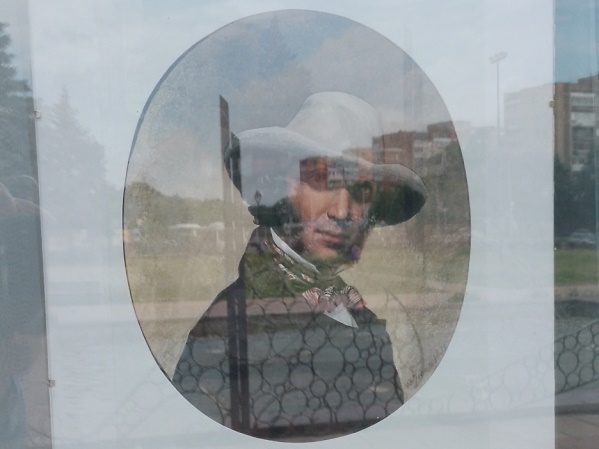 10
Наиболее значимые мероприятия 2024
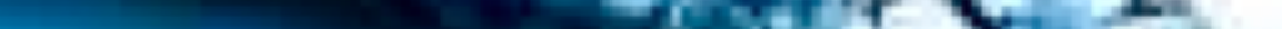 Черноголовский интеллектуальный клуб при поддержке компании «Август»:

 - лекция экономиста М. Хазина
-  лекция историка А.Фурсова
-  презентация  книги                             К. Залесского «Нюрнберг вне стенограмм «Издательства «Молодая гвардия»
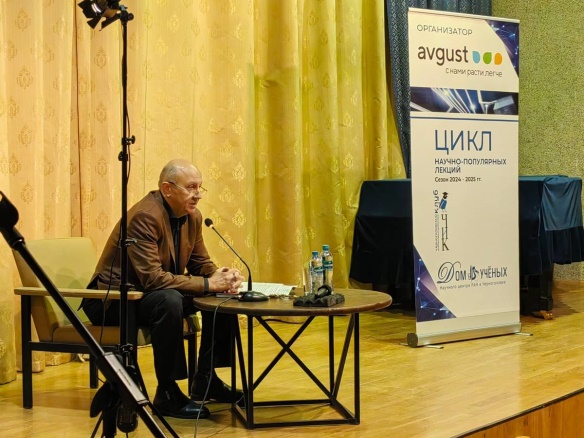 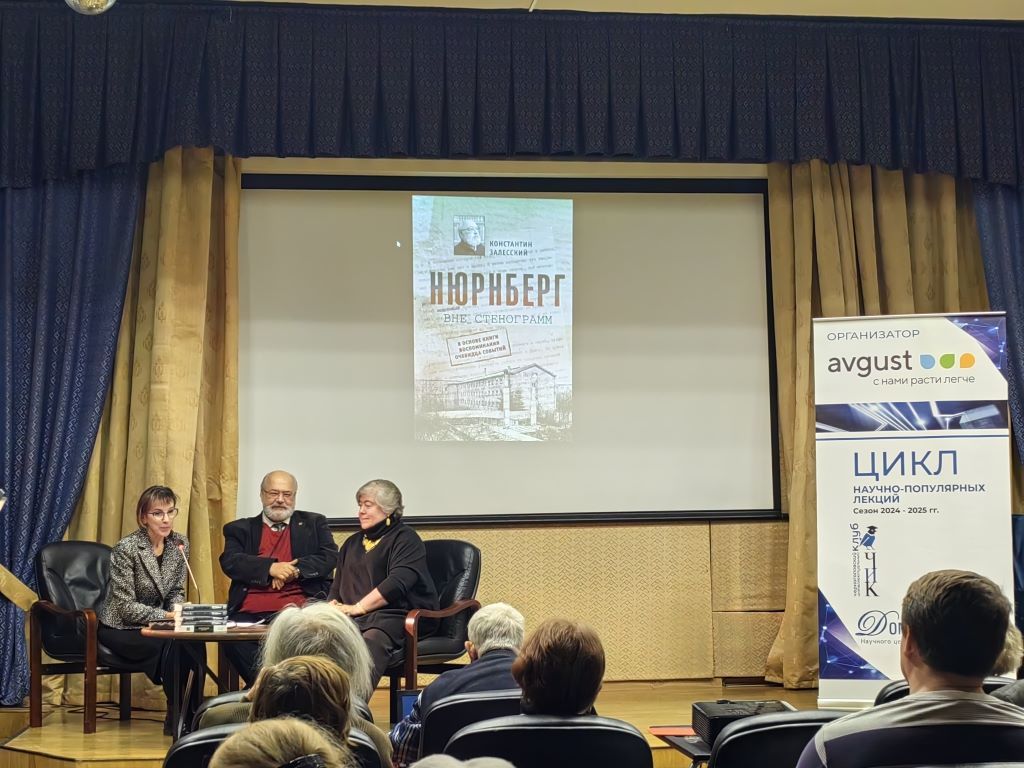 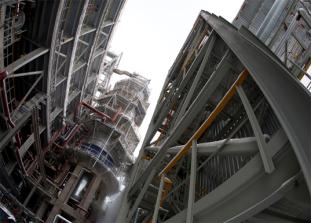 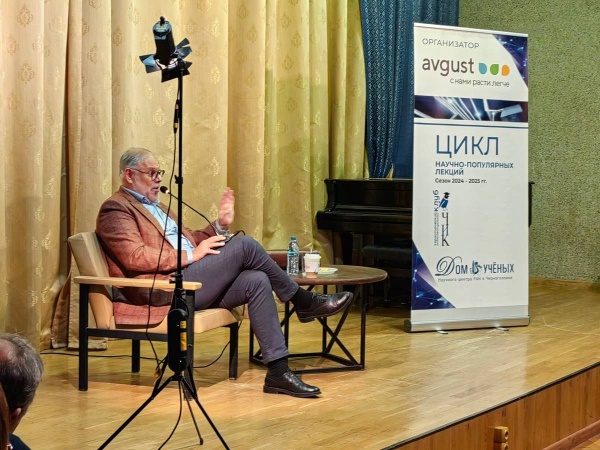 11
Наиболее значимые мероприятия 2024
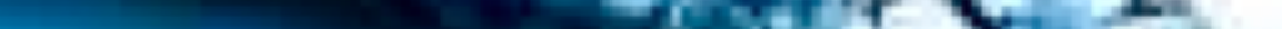 Концерты  известных исполнителей:

А. Серов
В.Винокур
В.Кузьмин
группа «Ларго»
О. Митяев
Л. Рубальская
фламенко-шоу «TABLAO»
Оркестр  волынщиков City Pipes
Хор Сретенского монастыря
Камерный ансамбль «Эрмитаж»
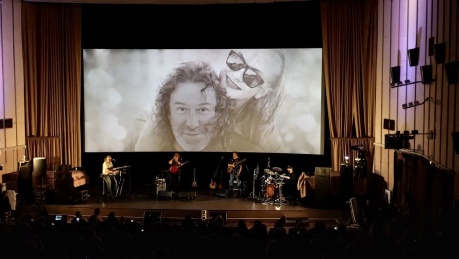 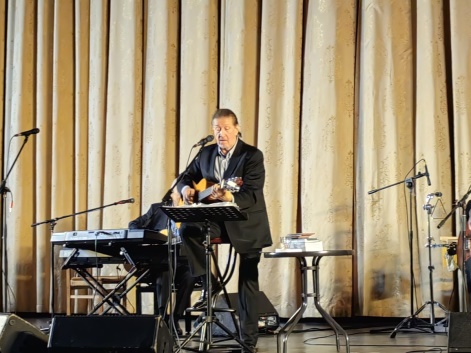 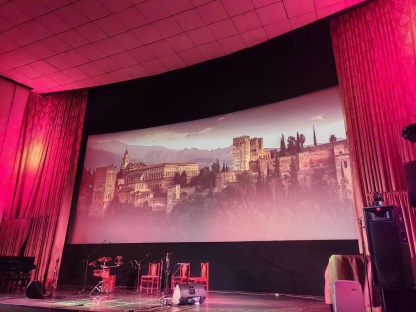 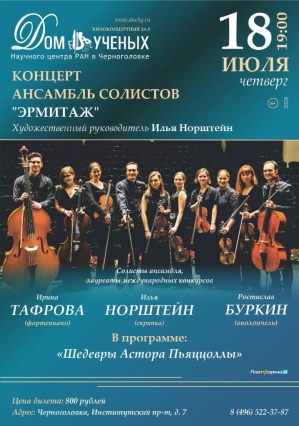 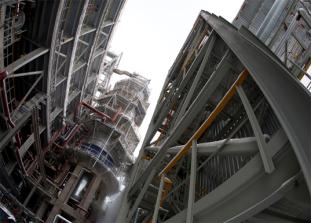 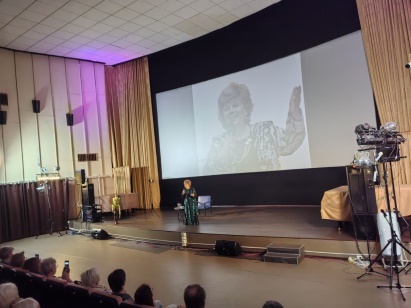 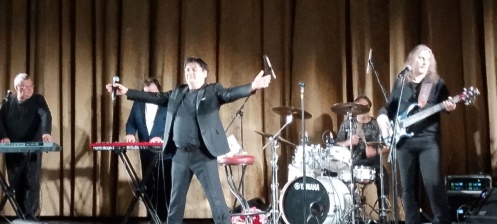 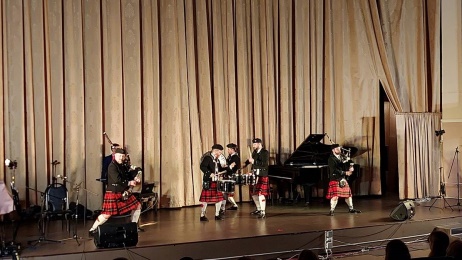 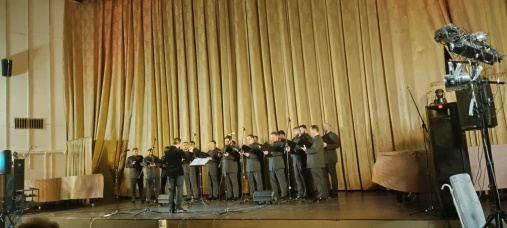 12
Наиболее значимые мероприятия 2024 VII Международный музыкально- просветительского проект «Гиндин-фестиваль»
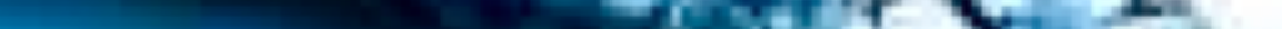 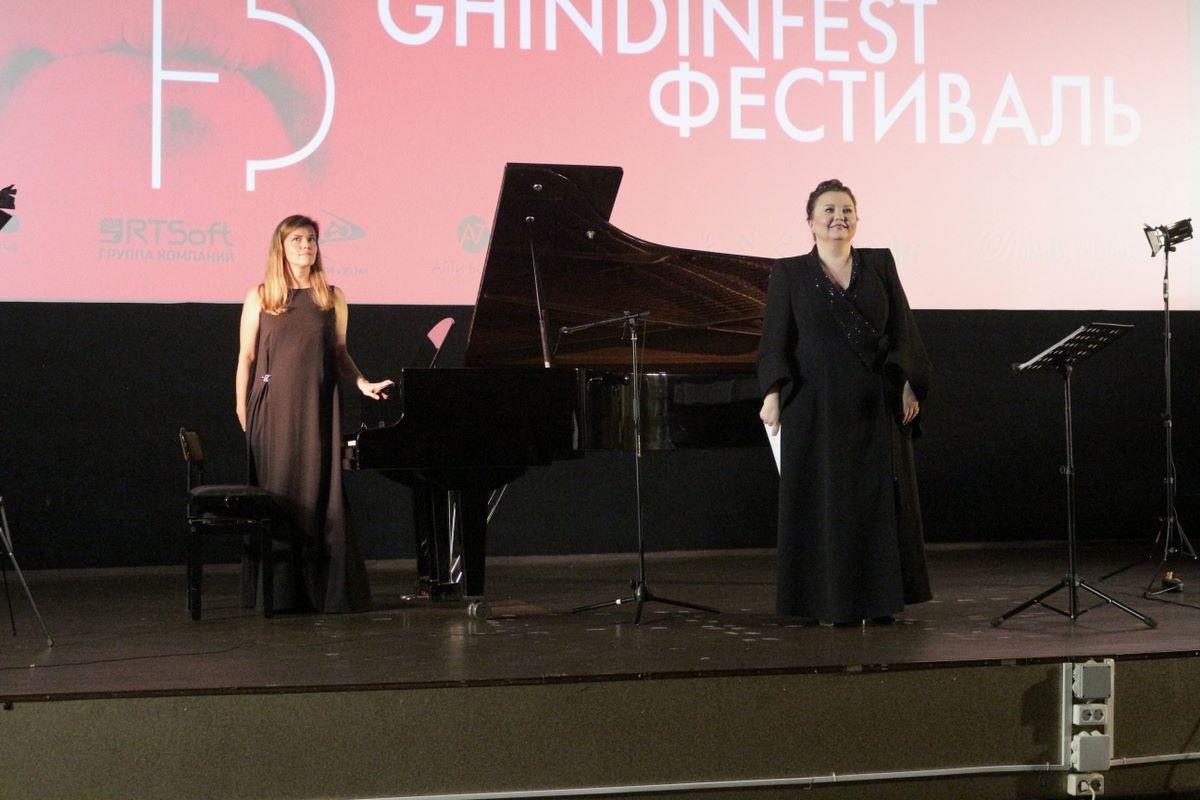 С 24 ноября 2024 по 5  апреля 2025 г. Черноголовка  стала центром притяжения для ценителей музыкального искусства и науки.

3 научно-популярные лекции и 5 концертов - все это VII Международный «Гиндин-фестиваль» .
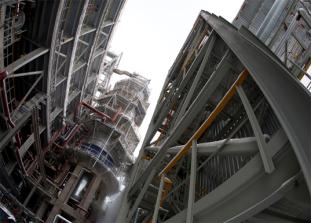 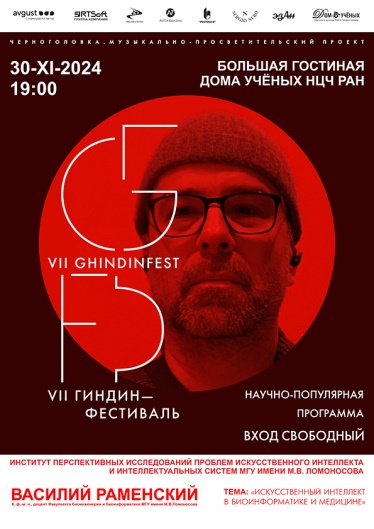 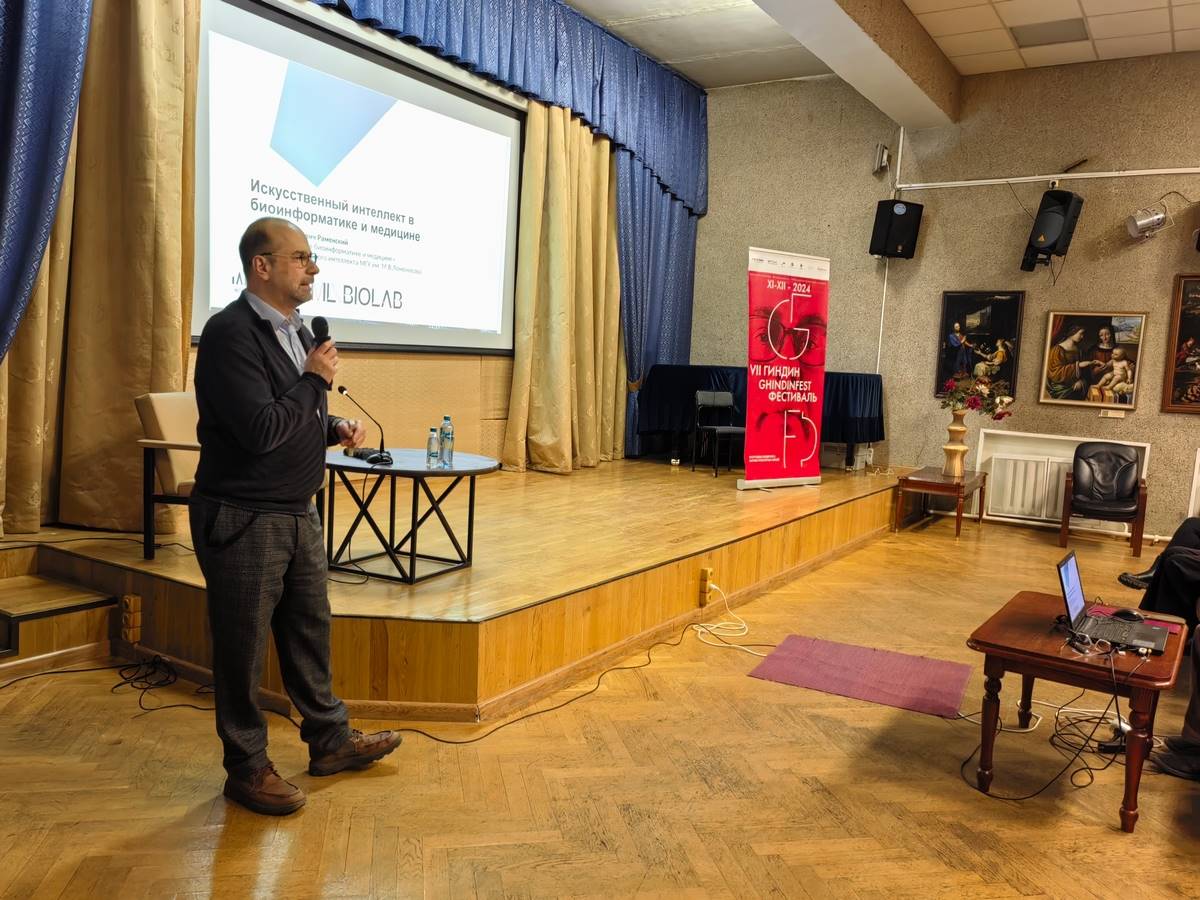 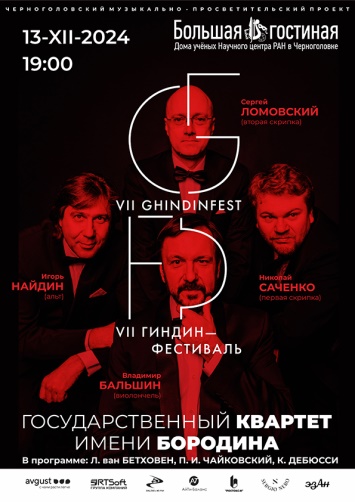 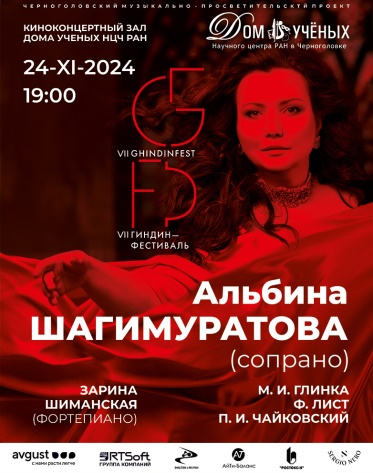 13
Наиболее значимые мероприятия 2024 концерты с участием выдающихся исполнителей
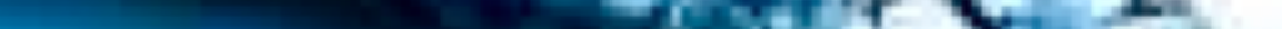 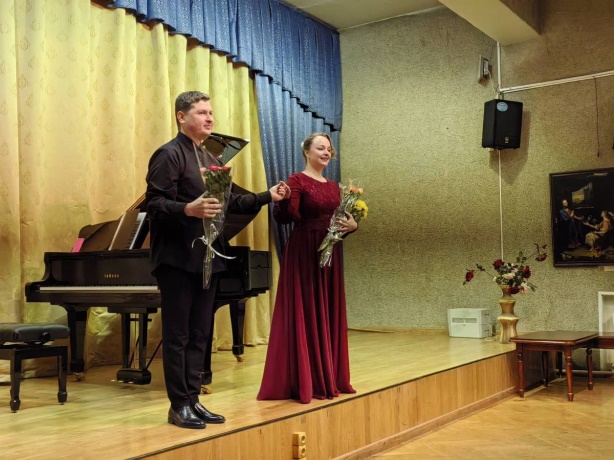 В концертах приняли участие лауреаты международных конкурсов, заслуженные артисты России, профессоры МГК им. Чайковского, лауреаты Международных конкурсов: Станислав Корчагин (фортепиано), Юрий Мартынов (фортепиано), Михаил Лидский (фортепиано), Татьяна Титова(фортепиано), Виктор Гинзбург (фортепиано), Светлана Эминова (фортепиано) Наиль Мавлюдов(фортепиано), Федор Орлов (фортепиано), Вера Хаменок (сопрано), Илья Норштейн (скрипка), Доменико Нордио (срипка, Италия), Молодежный оркестр русских народных инструментов и др.
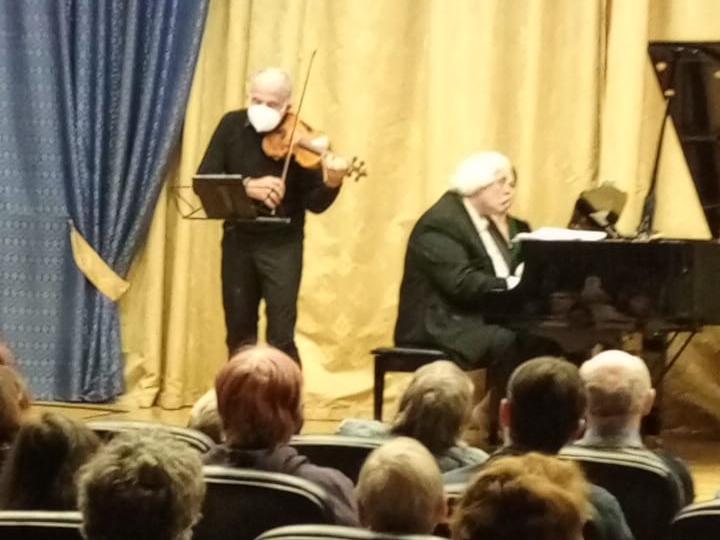 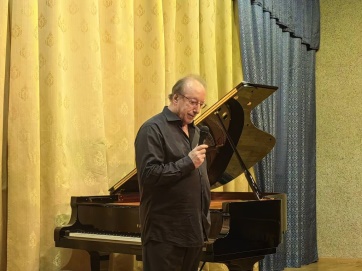 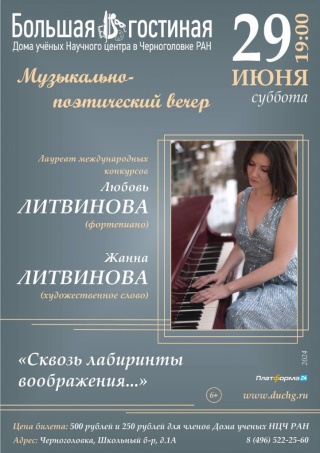 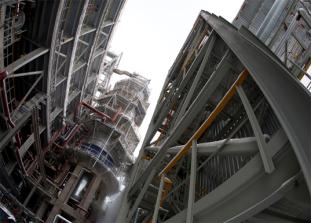 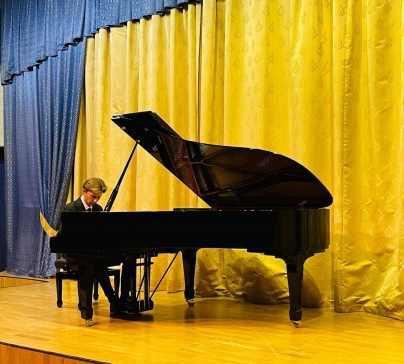 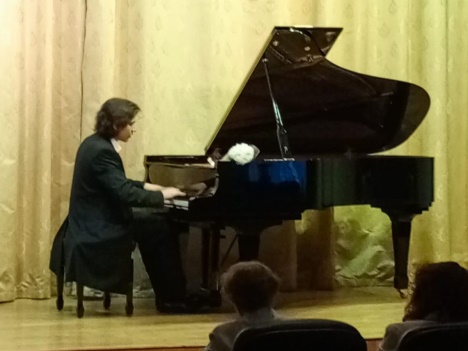 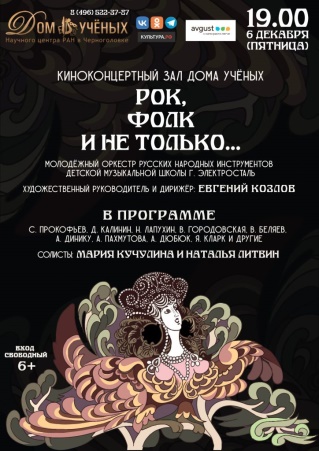 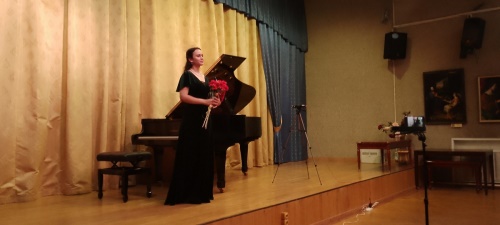 14
Наиболее значимые мероприятия 2024 ПРЯМЫЕ трансляции из Большого театра России
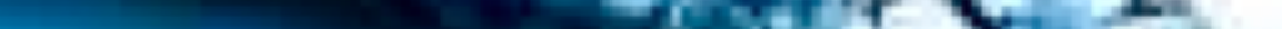 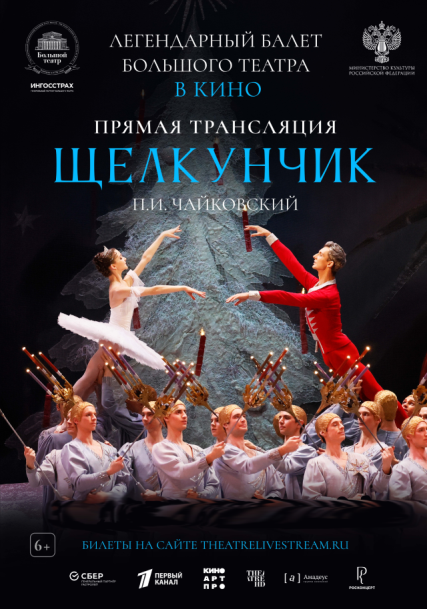 Впервые в нашем кинотеатре «Два луча» осуществлены прямые трансляции  опер и балетов из Большого театра России:  
«Спящая красавица», «Хованщина», «Борис Годунов», «Щелкунчик».
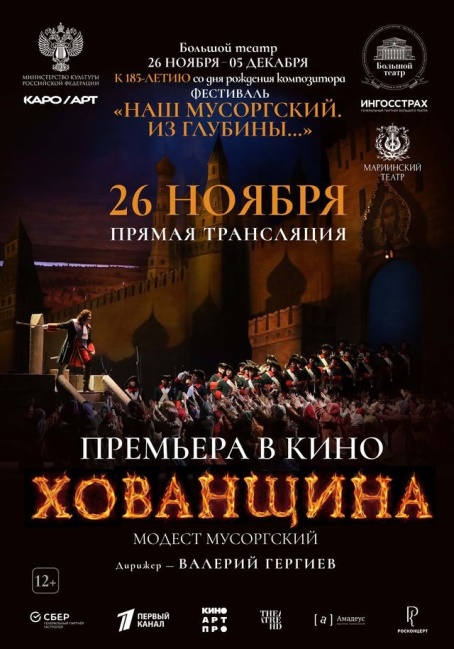 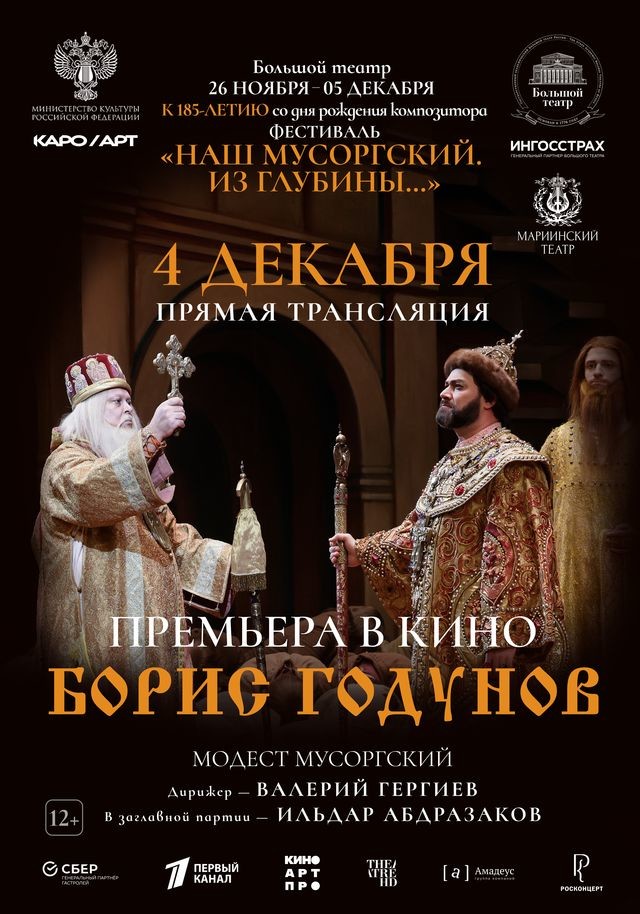 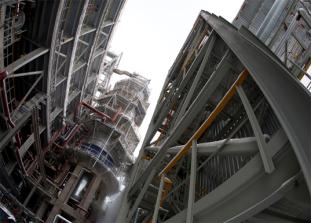 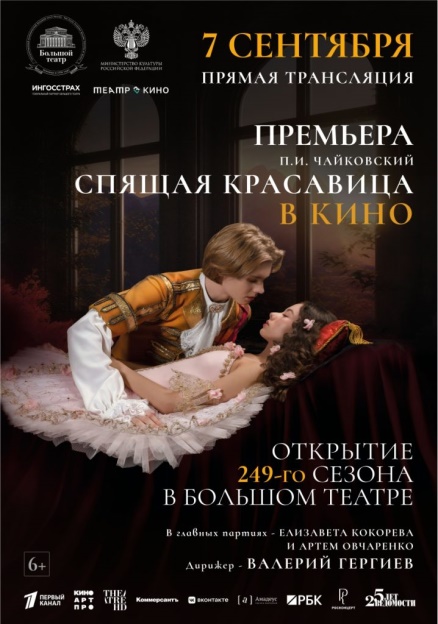 15
Наиболее значимые мероприятия 2024 Сохранение исторической памяти
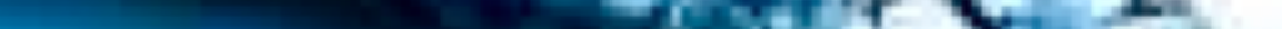 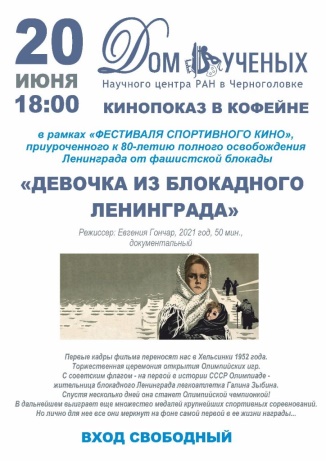 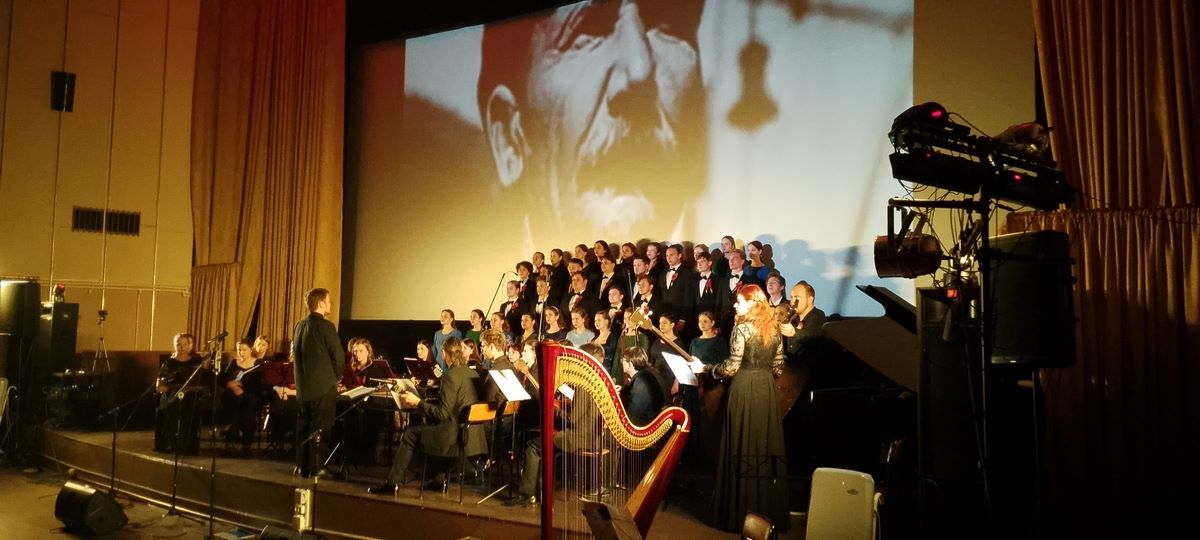 Кинопоказы
VIII МЕЖГОСУДАРСТВЕННЫЙ ВОЕННО-ПАТРИОТИЧЕСКИЙ ФЕСТИВАЛЬ
концерты
выставки
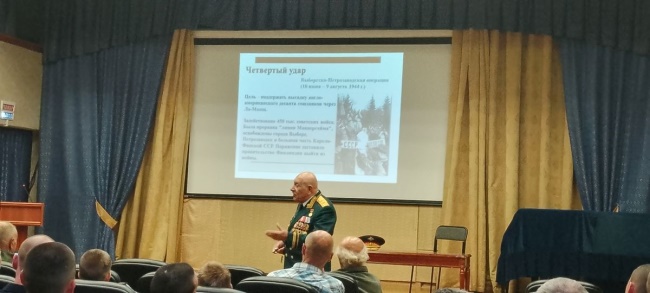 12 мая 2024 в Доме ученых НЦЧ РАН  прошел  VIII Межгосударственный военно-патриотический фестиваль «Главное — Отчизне служить!» имени Народного артиста СССР, выдающегося  армянского и советского композитора Арно Бабаджаняна. 
Фестиваль проводится с 2017 г. в России и Армении , направлен на укрепление культурных связей двух стран и объединяет талантливых исполнителей разных возрастов!
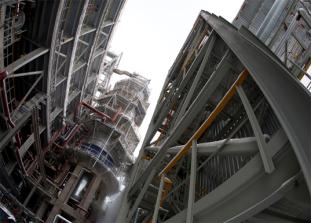 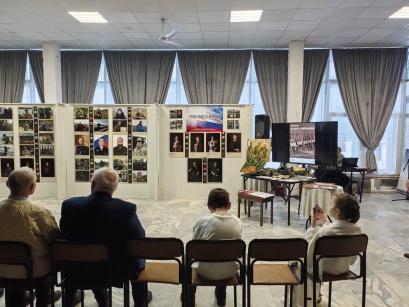 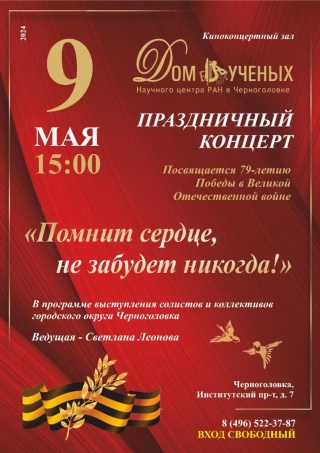 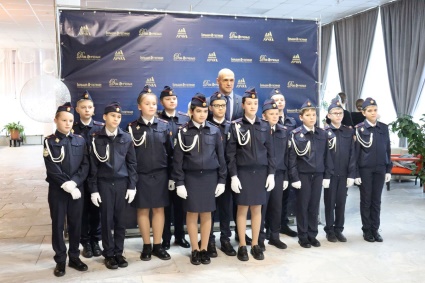 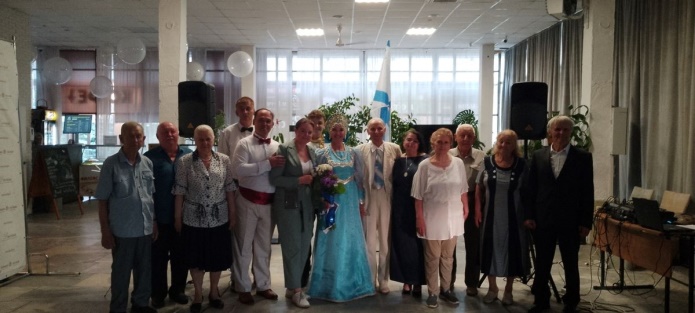 16
Наиболее значимые мероприятия 2024 Выставки
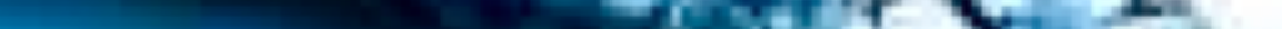 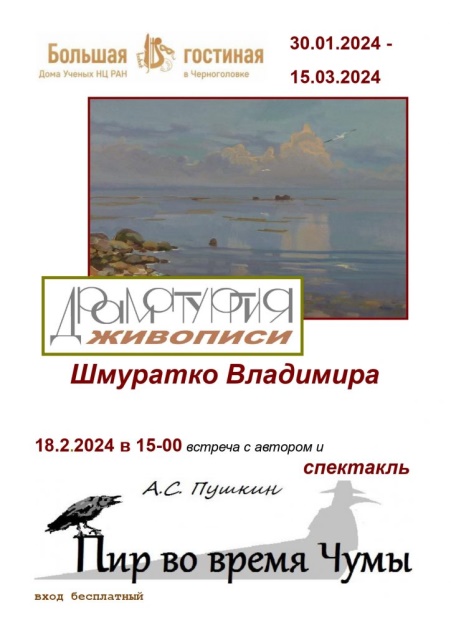 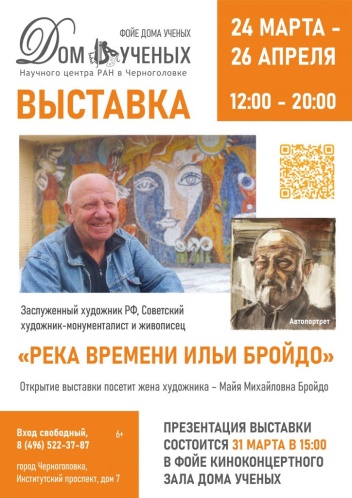 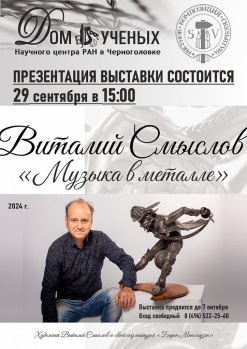 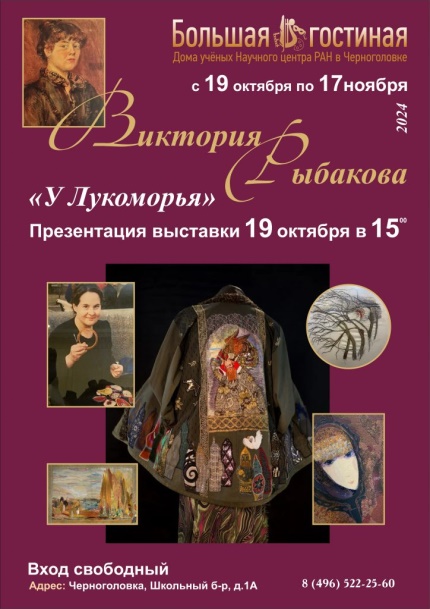 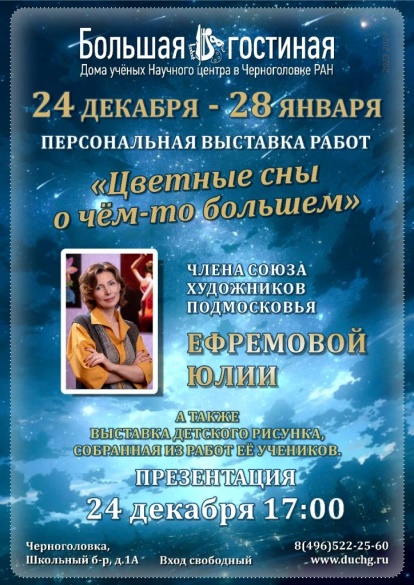 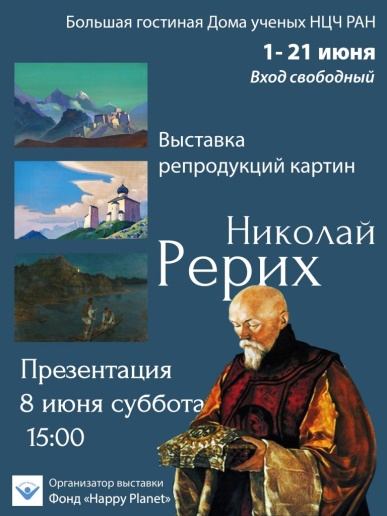 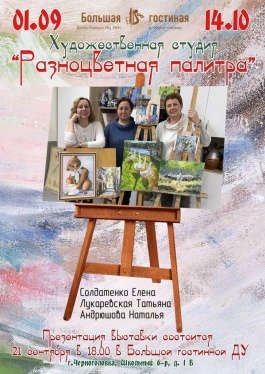 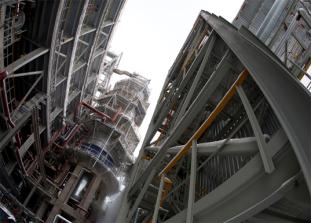 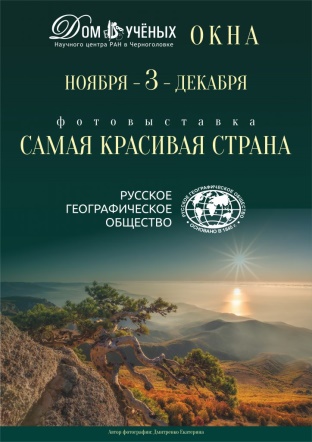 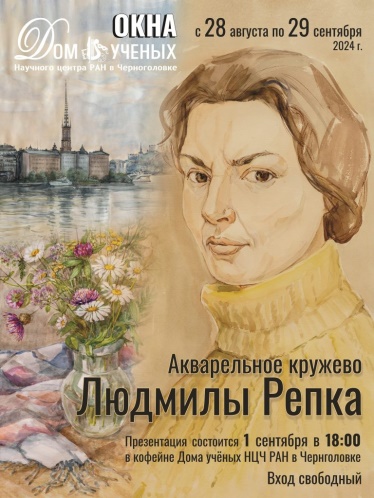 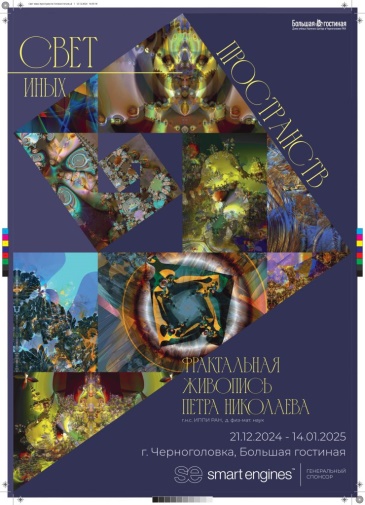 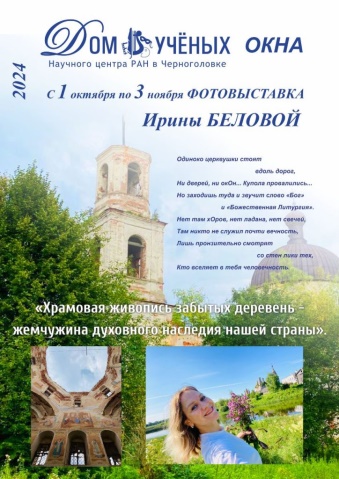 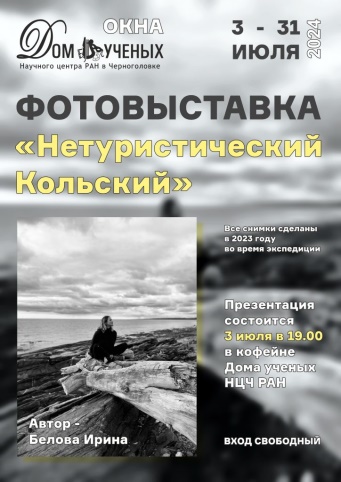 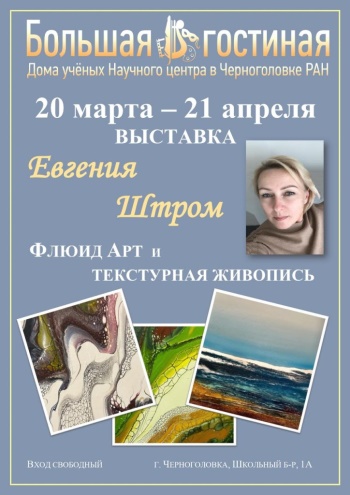 17
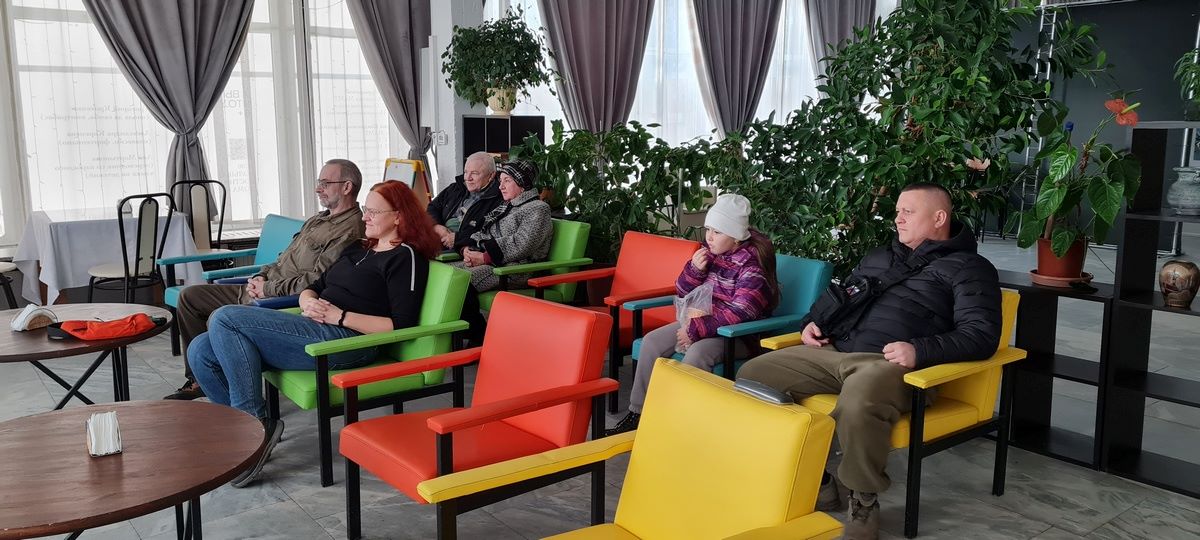 Наиболее значимые мероприятия 2024 кинофестивали
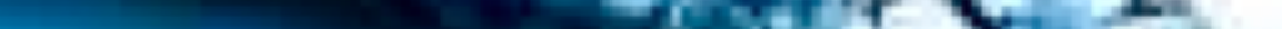 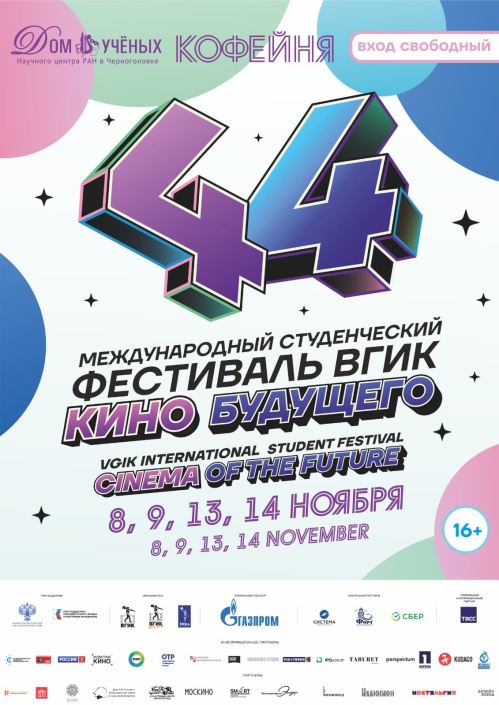 Эхо XXVI Международного фестиваля анимационных фильмов «»
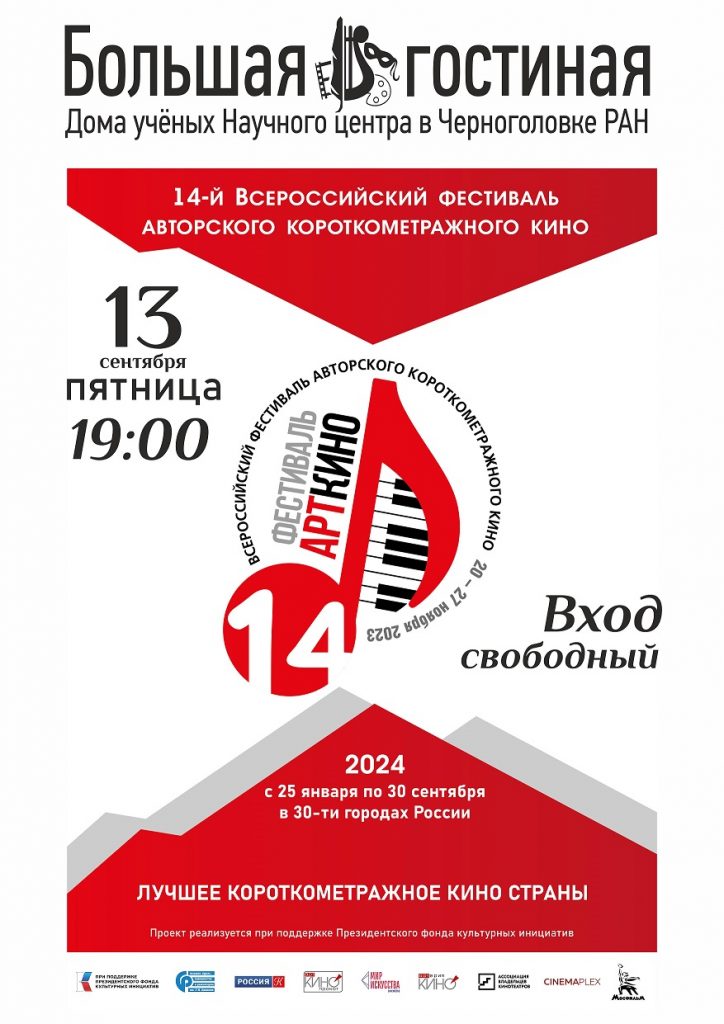 XXIХ Открытый российский фестиваль анимационного кино «Открытая премьера» в Черноголовке
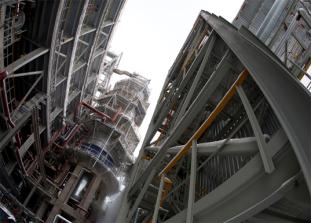 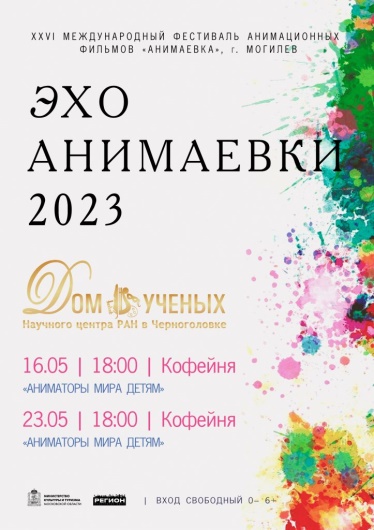 44-й Международный студенческий фестиваль ВГИК «Кино будущего»
Показ фильмов-победителей 14-го Всероссийского фестиваля авторского короткометражного кино «Арткино»
18
Новый формат концертов – живая музыка в кофейне
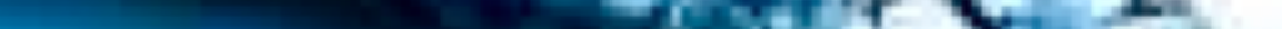 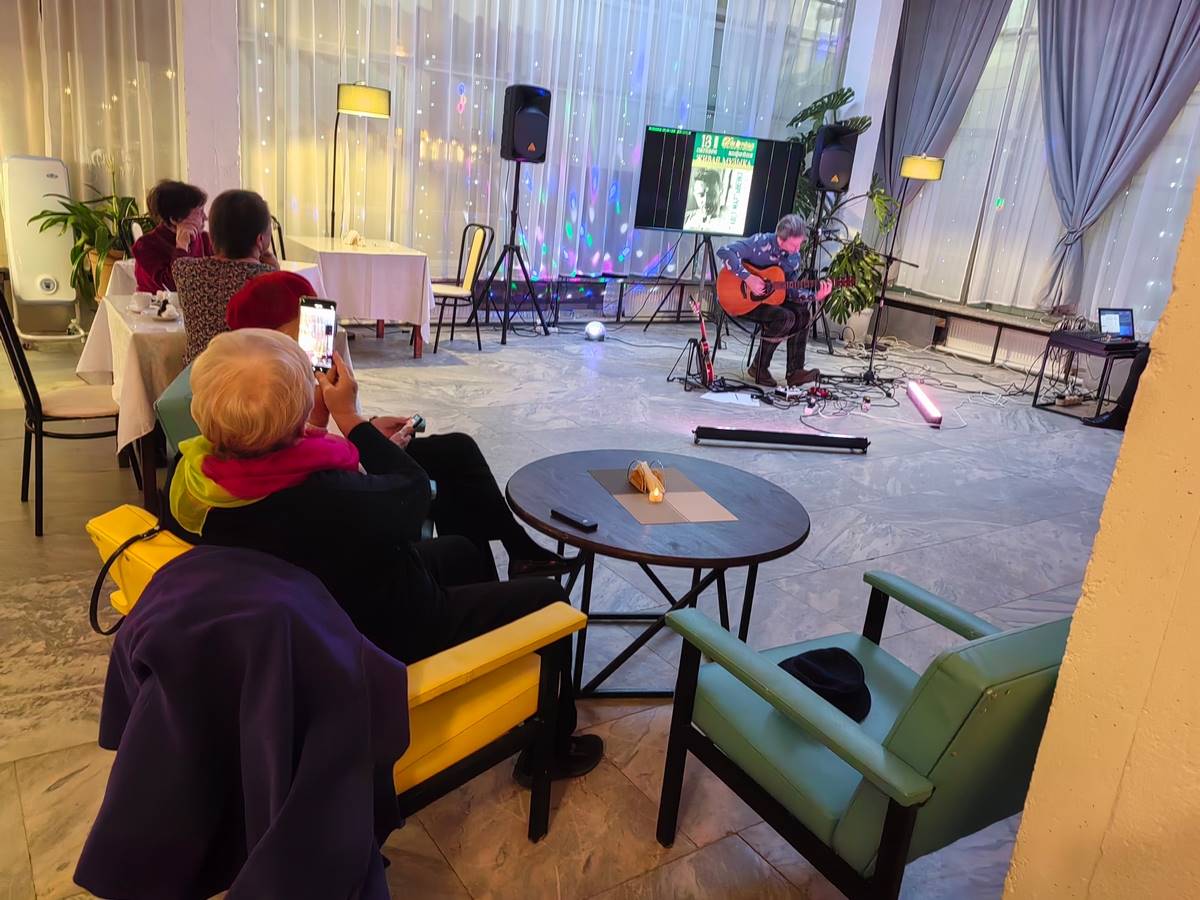 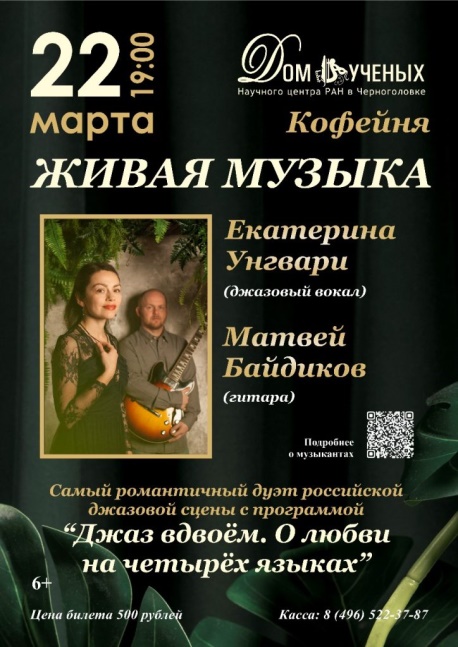 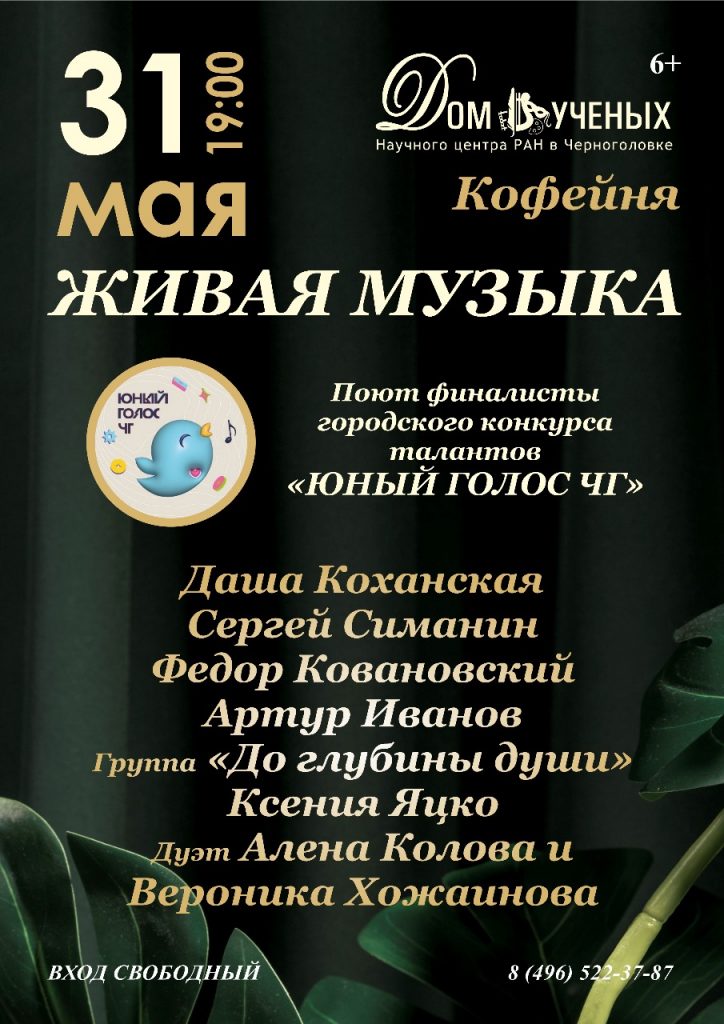 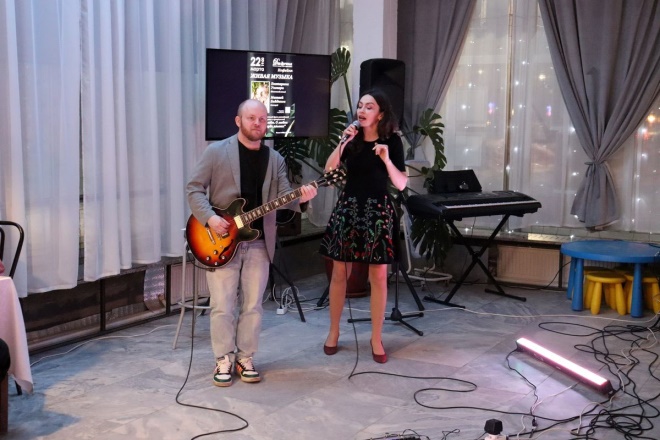 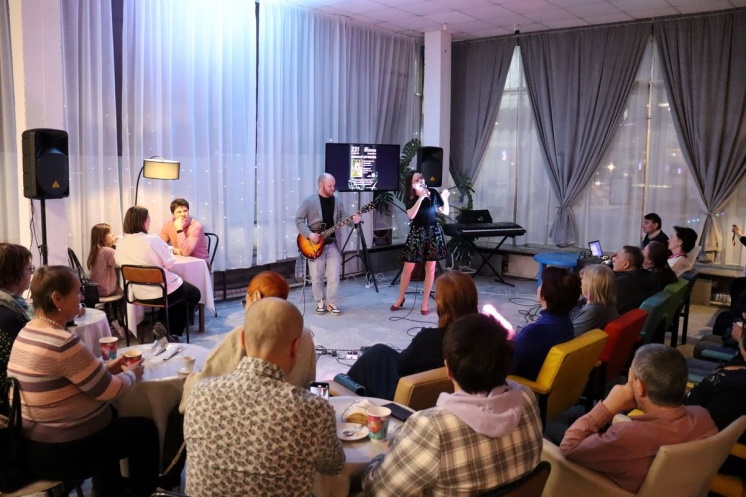 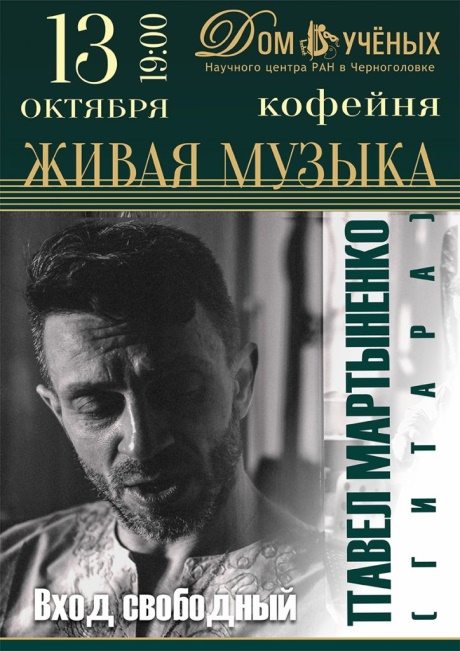 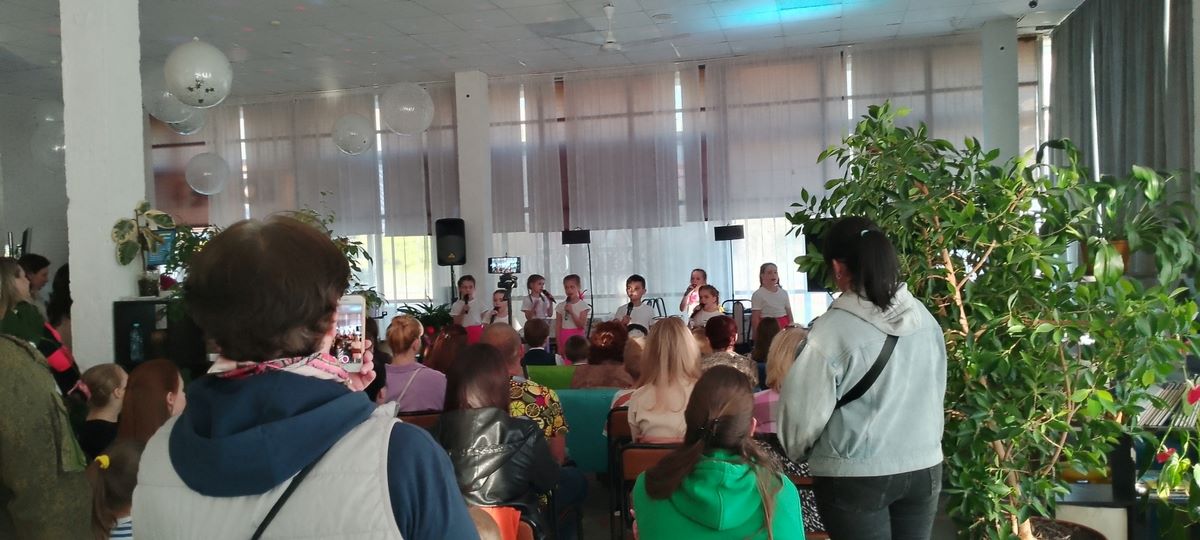 19
Наиболее значимые мероприятия 2023 Крупные общегородские мероприятия
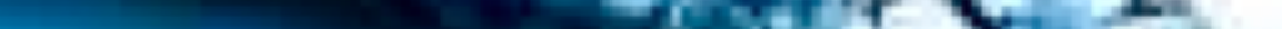 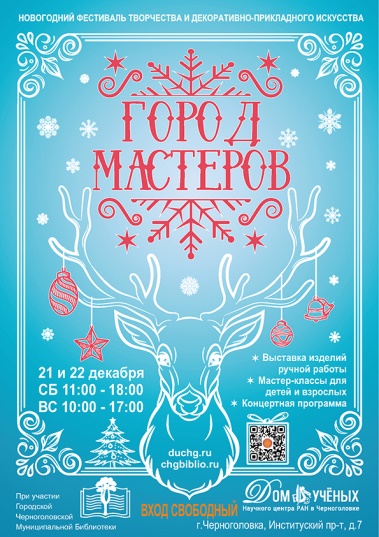 ЧТОБЫ ДЕТИ СМЕЯЛИСЬ! Шестнадцатая благотворительная акция
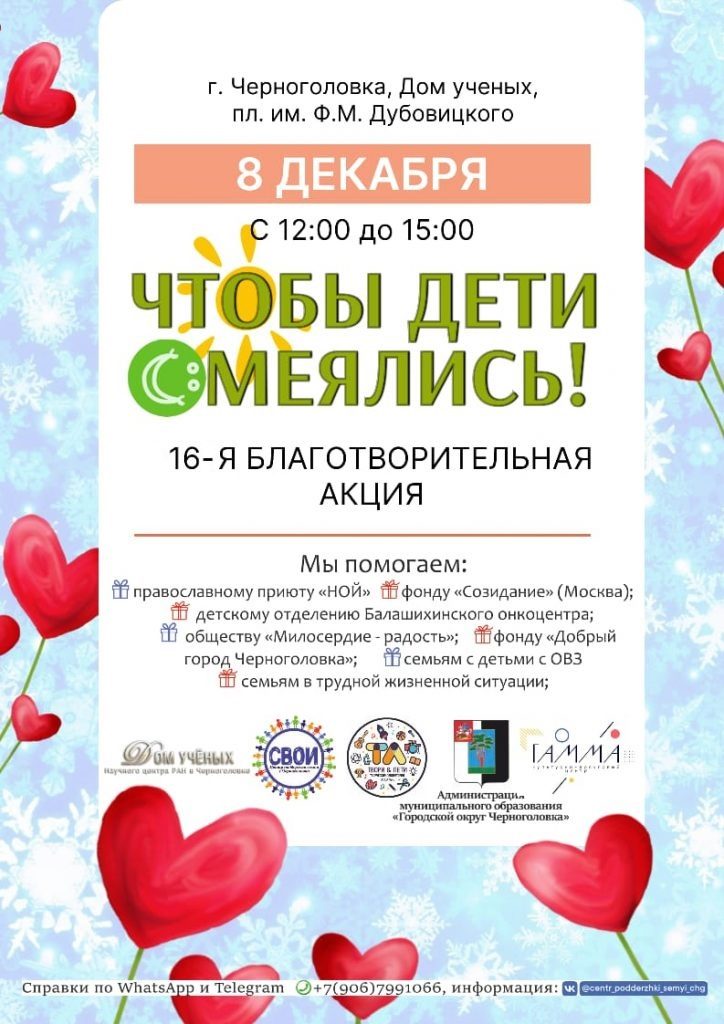 Международный день инвалида. Благотворительный гала-концерт «РУКА В РУКЕ»
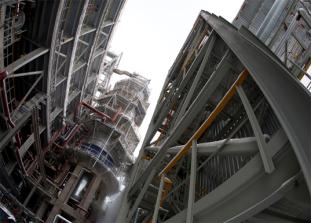 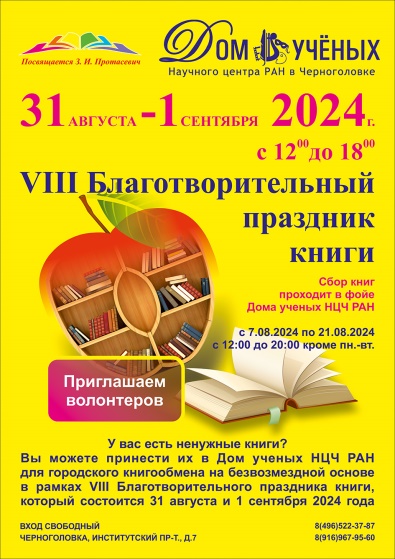 Новогодний фестиваль творчества и декоративно-прикладного искусства «Город мастеров»
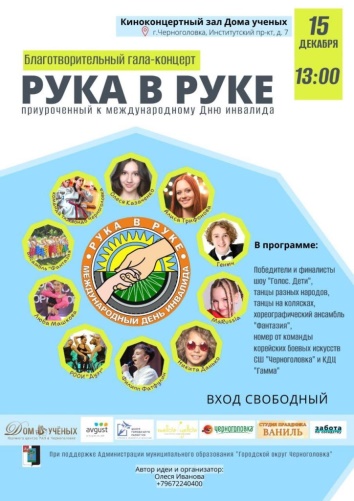 VIII  Благотворительный праздник книги
20
Дом ученых НЦЧ  РАН для детей
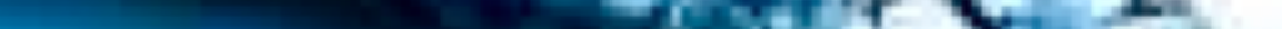 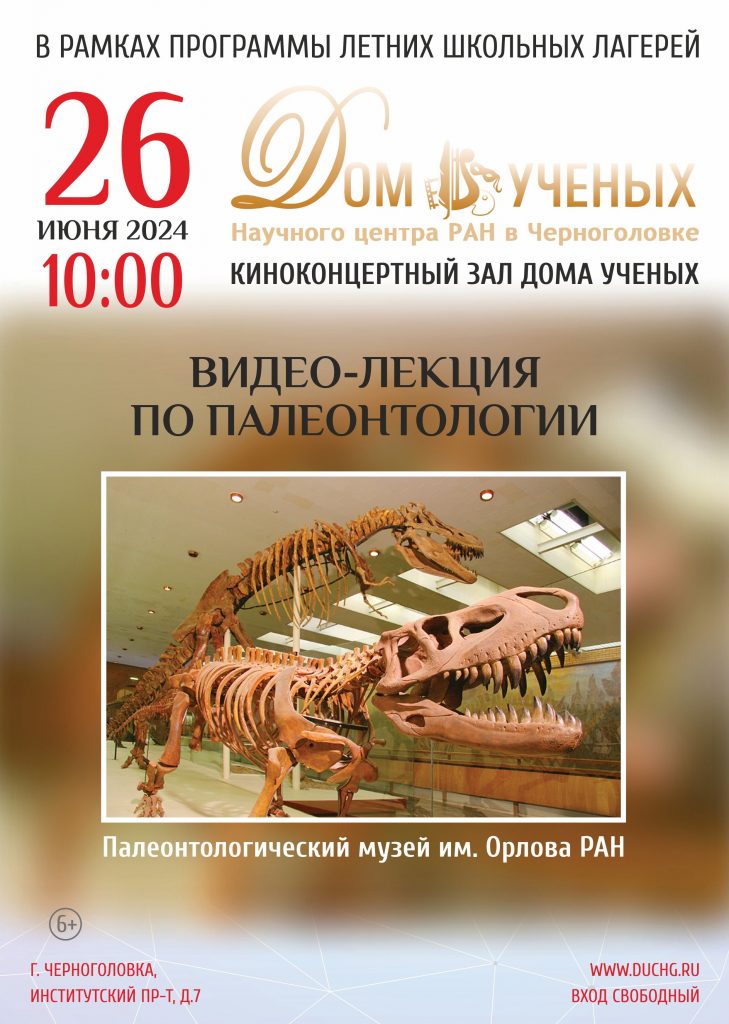 Детские школьные лагеря
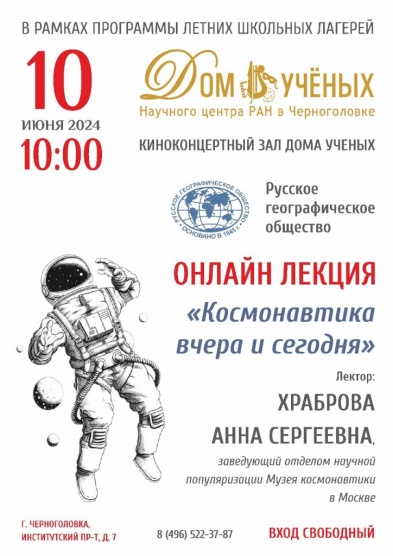 Научные эксперименты
Лекции
Мастер-классы
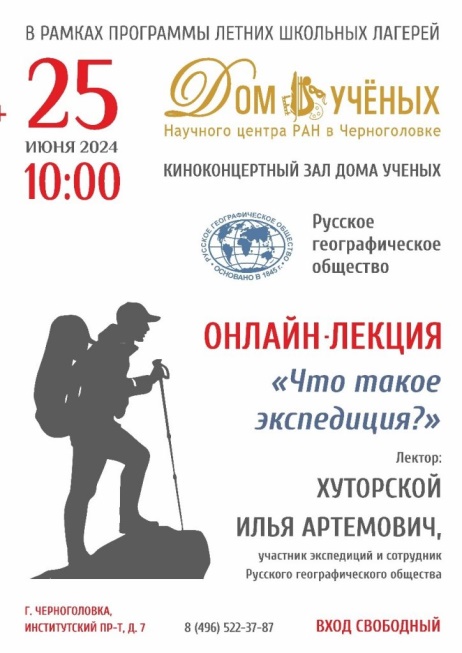 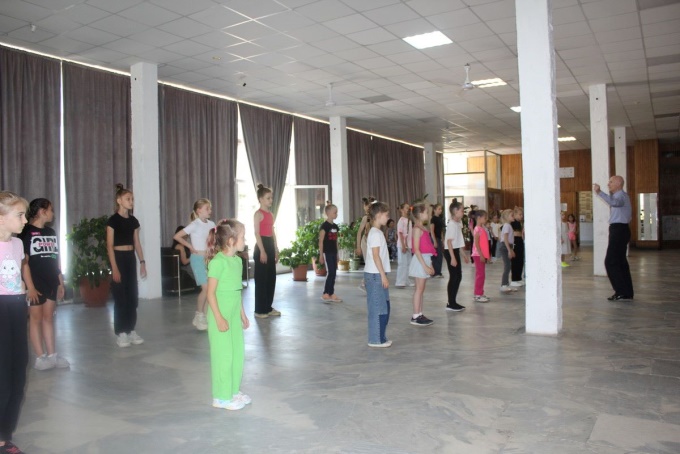 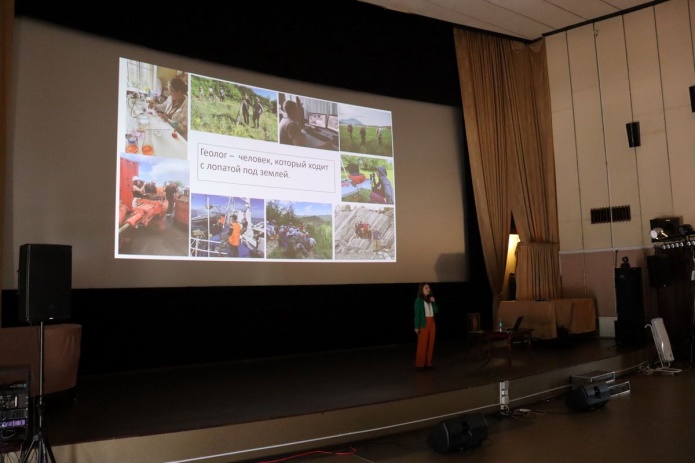 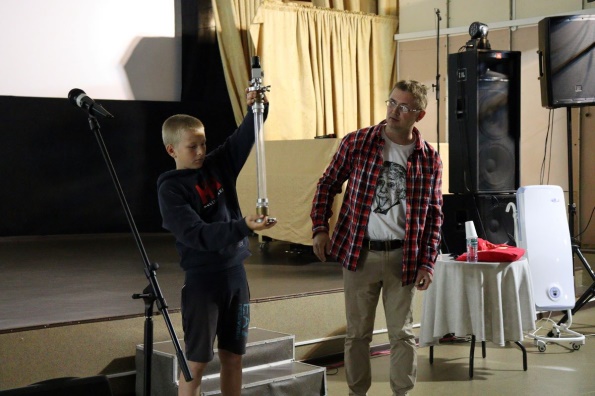 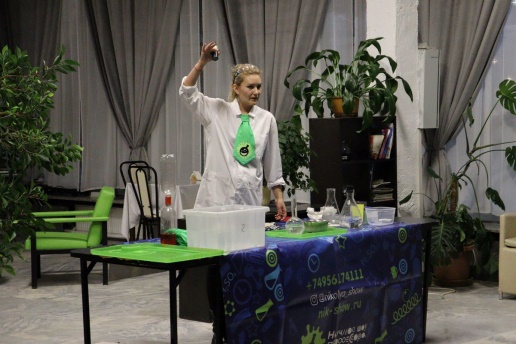 21
Работа Экспозиции, посвященной истории НЦЧ РАН
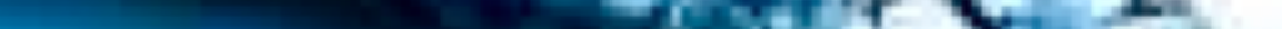 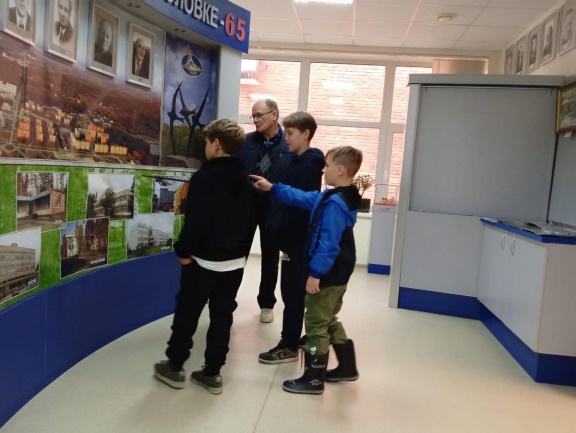 В 2024 году  В.Н.Денисов провел экскурсии и лекции, которые посетили 701 человек;

52 экскурсии по Выставочному залу;

26 лекций, в том числе в школах, Черноголовской городской библиотеке; 

Подготовлены для мониторов в фойе презентации к юбилеям выдающихся ученых Черноголовки: И.В.Мартынов, А.Г.Мержанов, И.М.Халатников, Д,С.Коржинский,                          Л.П. Горьков, Л.Н.Стесик;

Проведены исторические лекции  «Старая Ладога», «К истории взаимоотношений России и Финляндии», «Прошлое и настоящее в отношениях России и Швеции»
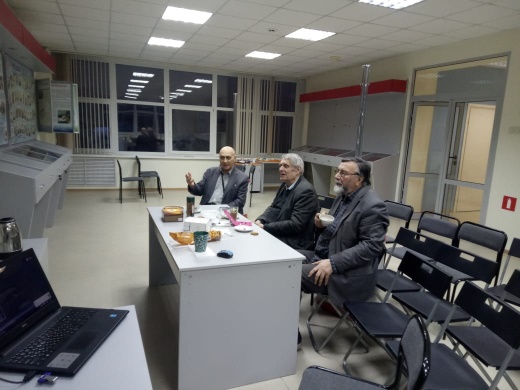 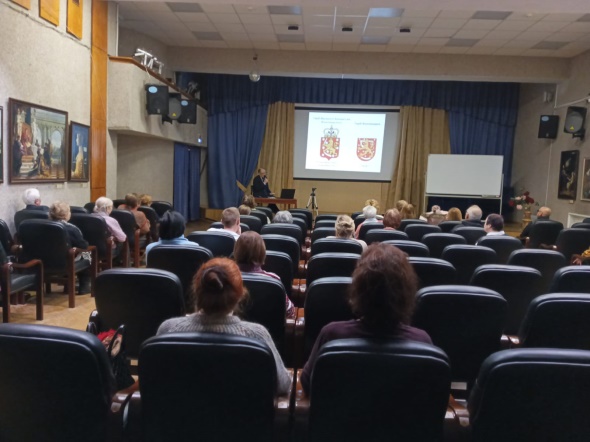 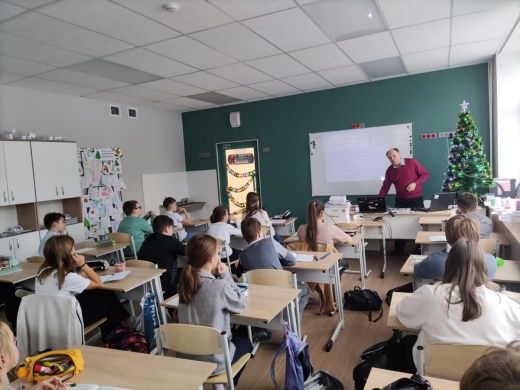 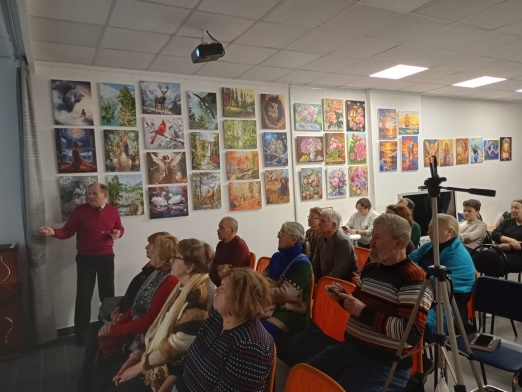 22
Клубы
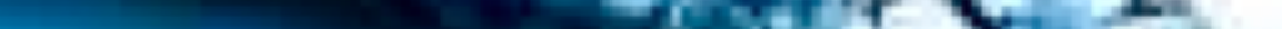 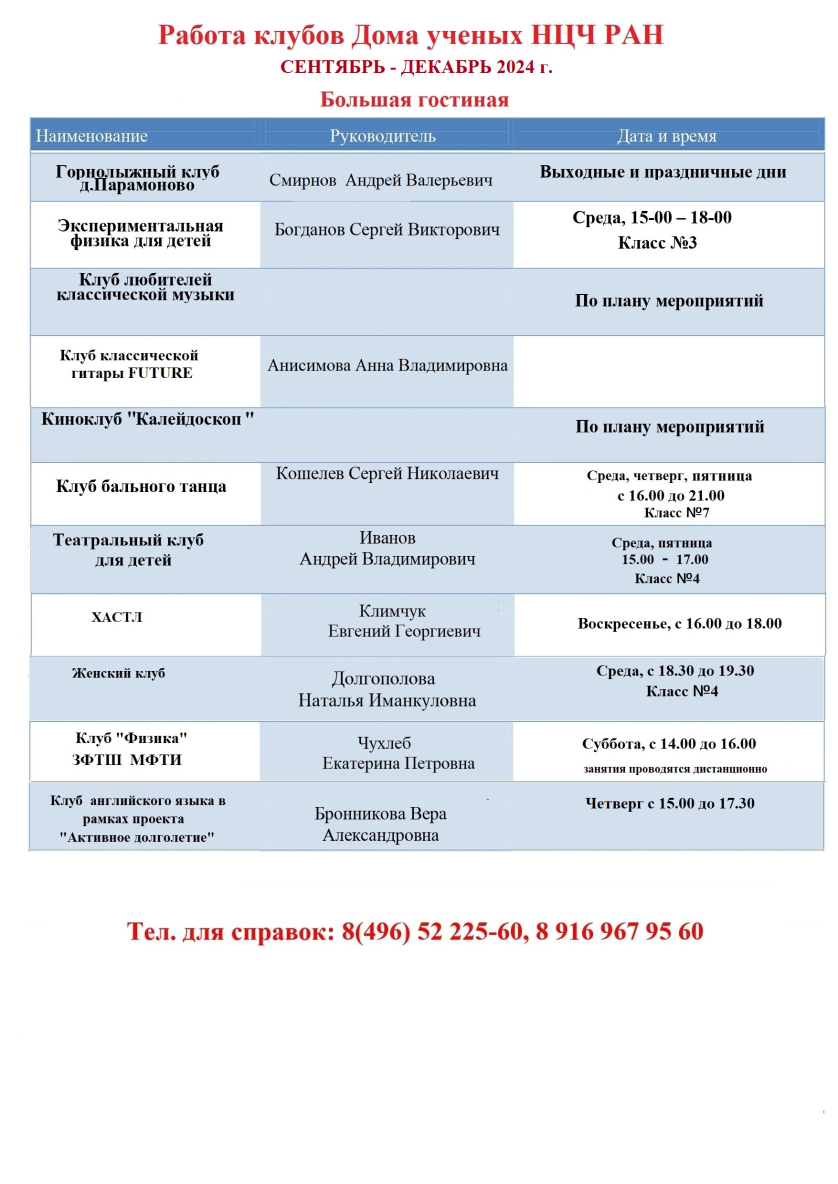 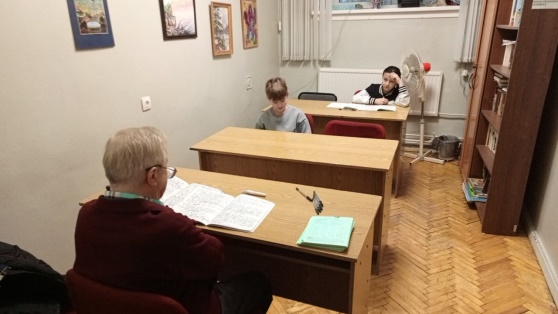 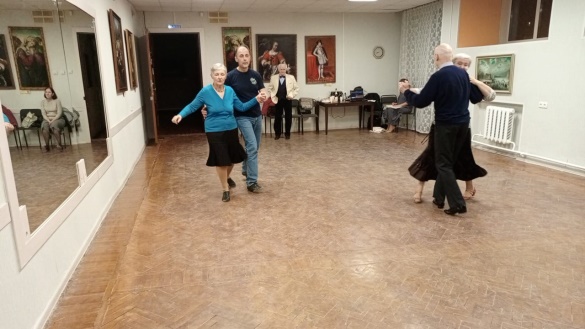 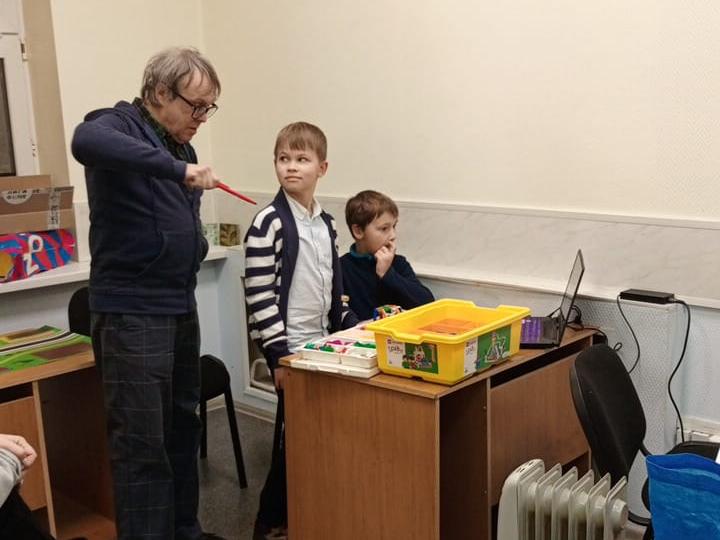 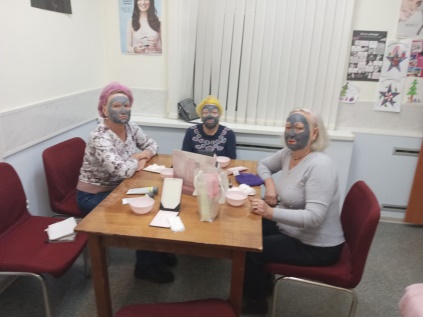 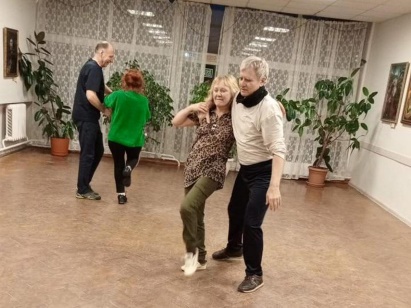 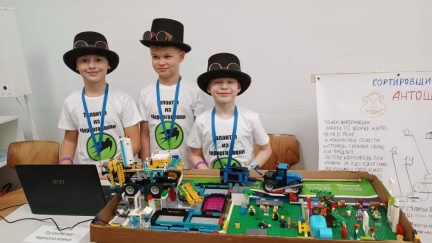 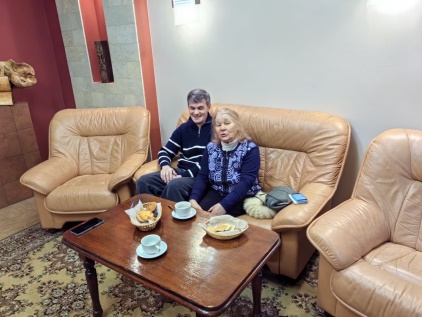 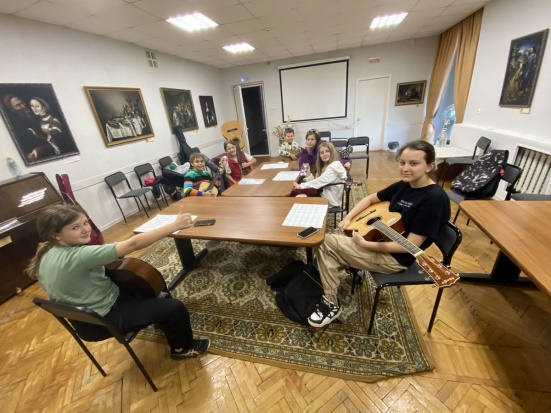 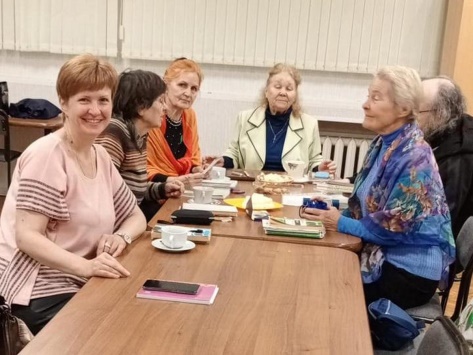 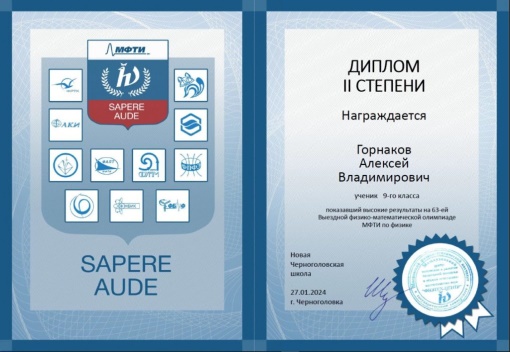 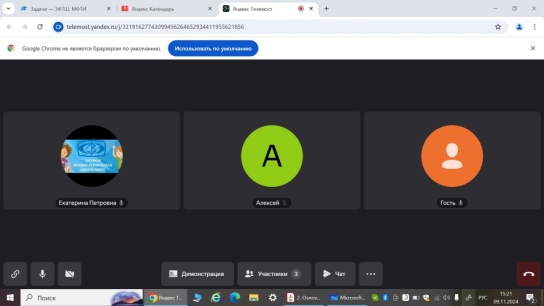 23
Киноклуб «Калейдоскоп». Клуб любителей классической музыки
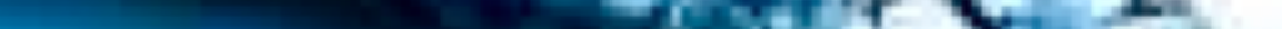 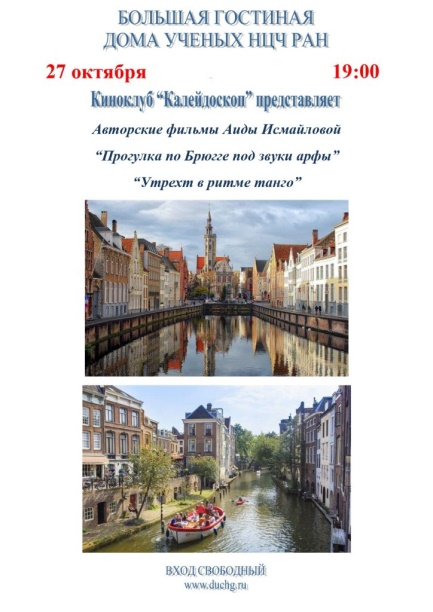 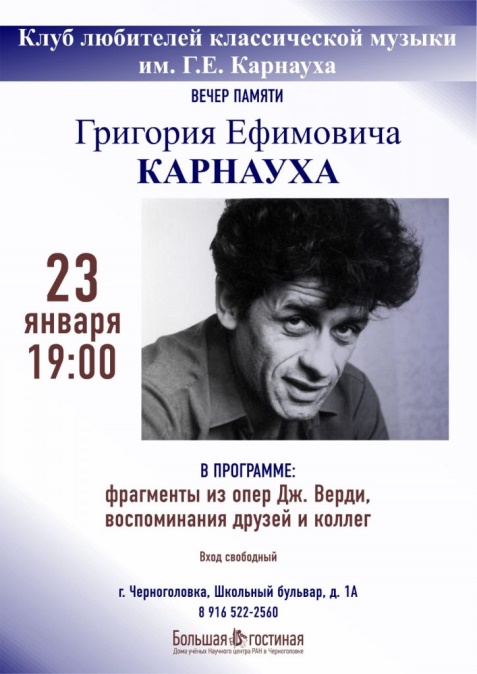 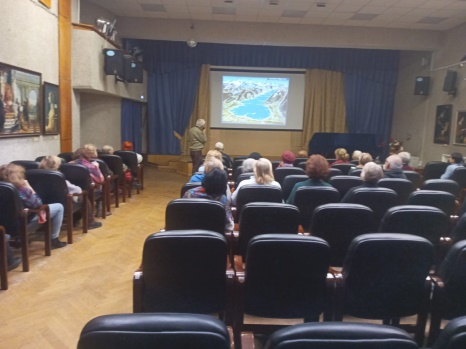 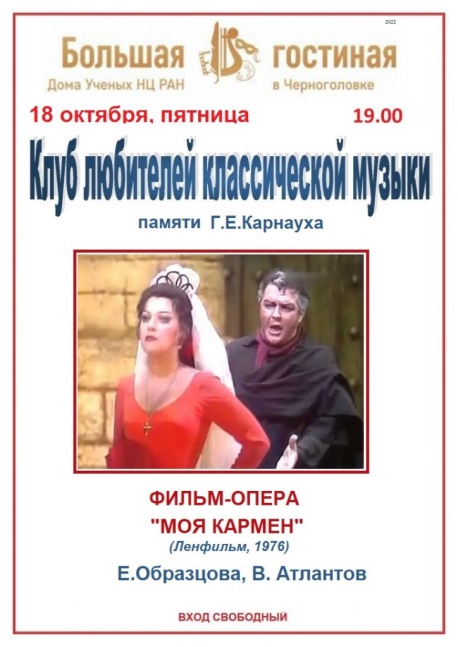 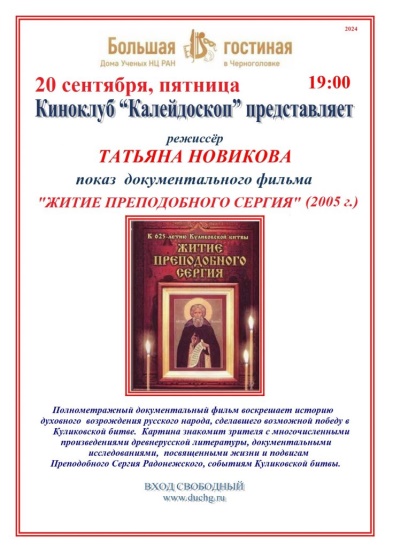 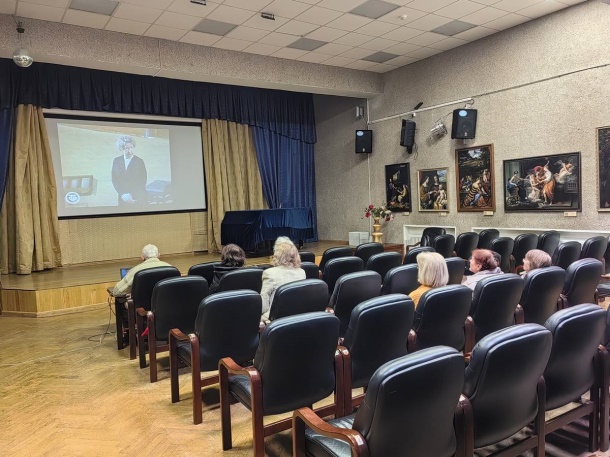 Фильмы Аиды и Фикрета Исмайловых, знакомство с творчеством режиссера                        Т.Новиковой
Клубу любителей классической музыки присвоено имя Г.Е. Карнауха
24
БУДЕМ ПОМНИТЬ
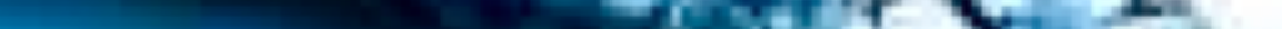 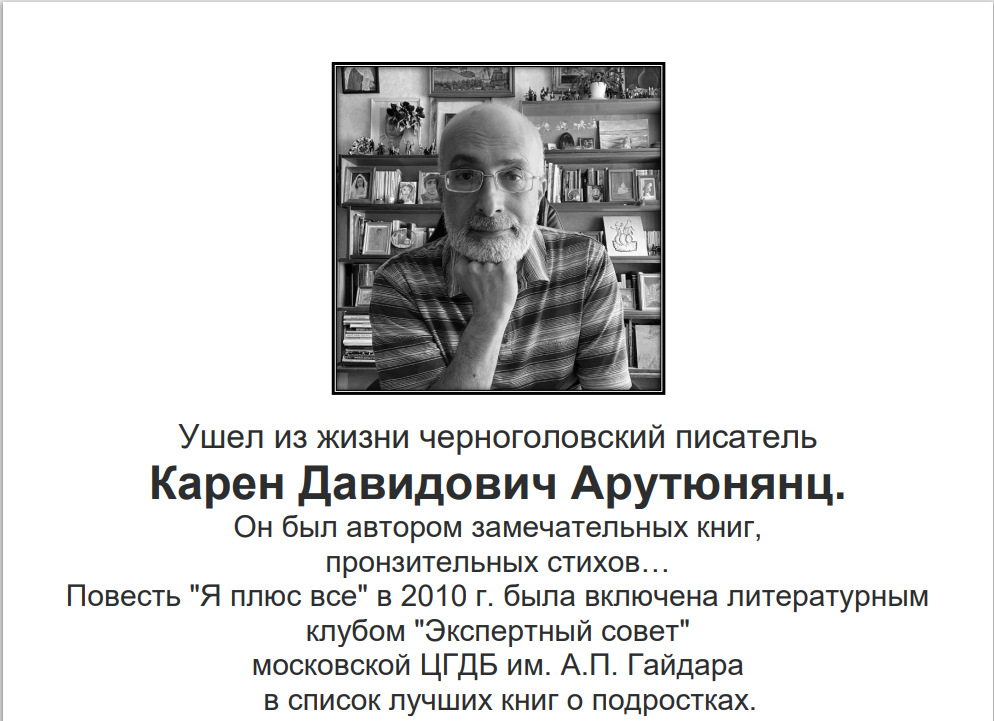 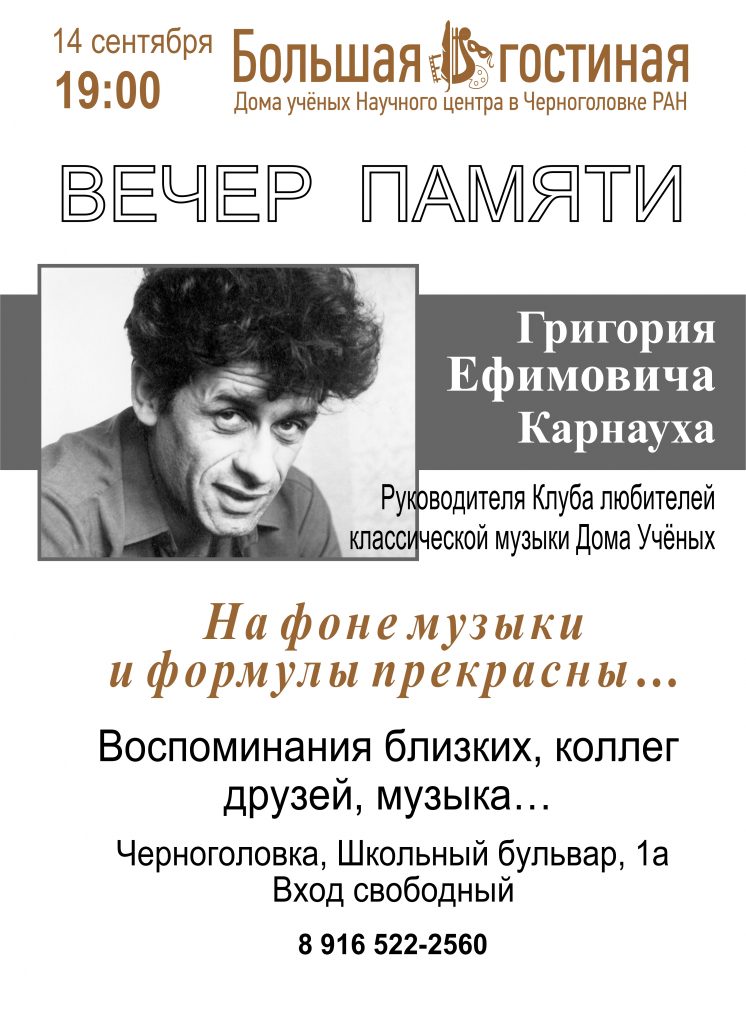 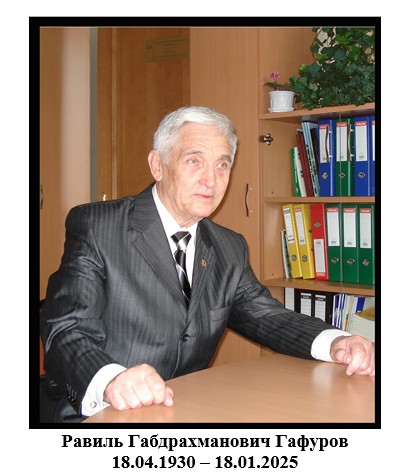 25
НАУЧНЫЕ КОНФЕРЕНЦИИ
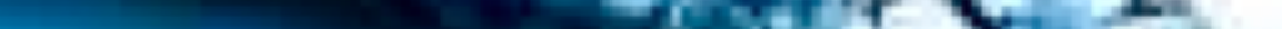 В сотрудничестве с институтами Черноголовки проведены три научные конференции:
 XIX Российское Совещание по экспериментальной минералогии    (ИЭМ РАН), 
ХХIХ  Международной конференции  «Совещание по физике низких температур» (ИФТТ РАН), 
7-е Международное Совещание “Фундаментальные и прикладные проблемы ионики твердого тела” (ФПИТТ-2024).
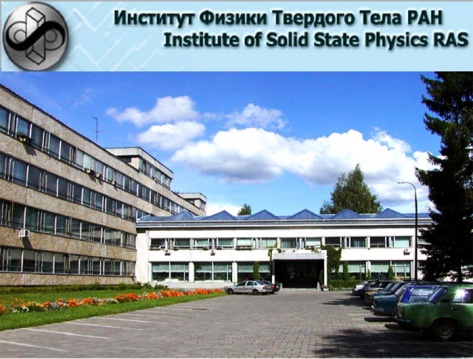 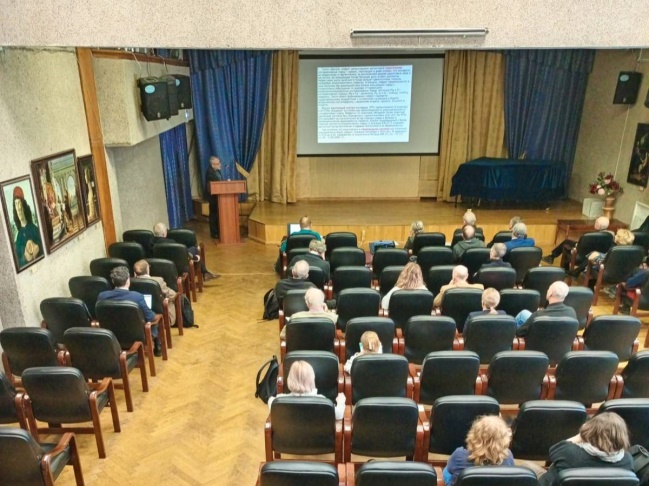 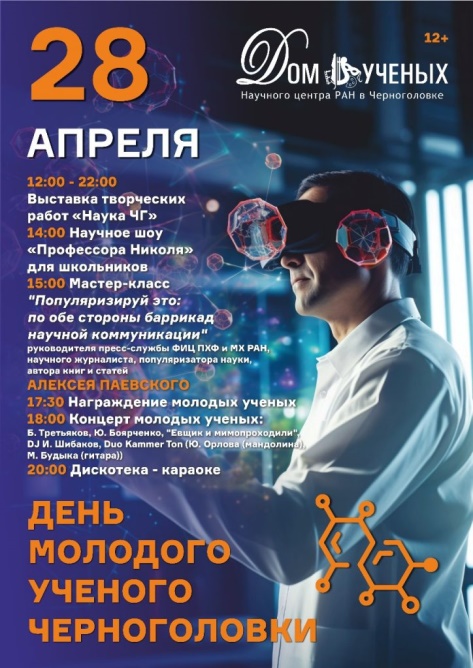 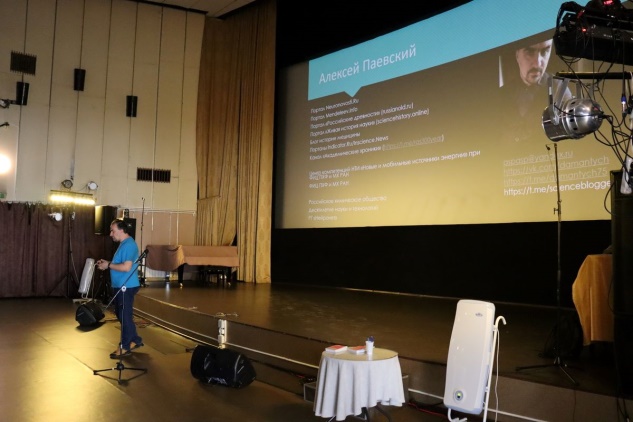 День молодого ученого Черноголовки, апрель 2024 г.
26
Раздел «ЧГ-наука»
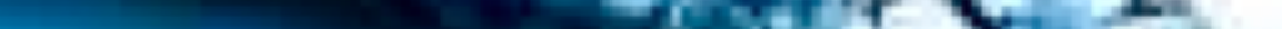 Продолжена новая дополнительная кропотливая работа по популяризации научной деятельности Институтов НЦЧ РАН. Создан новый раздел на сайте Дома ученых «ЧГ-наука» https://duchg.ru/category/newsnauka/,
 где размещаются  оригинальные самостоятельные материалы о научных результатах.
Видеоматериалы публикуются на странице Дома ученых НЦЧ РАН в Rutube https://rutube.ru/u/duchg/
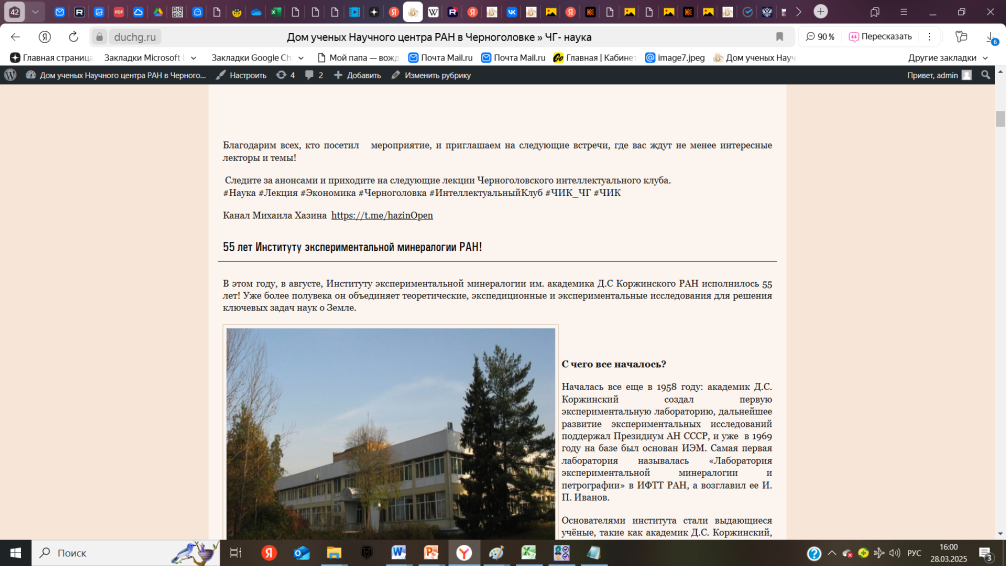 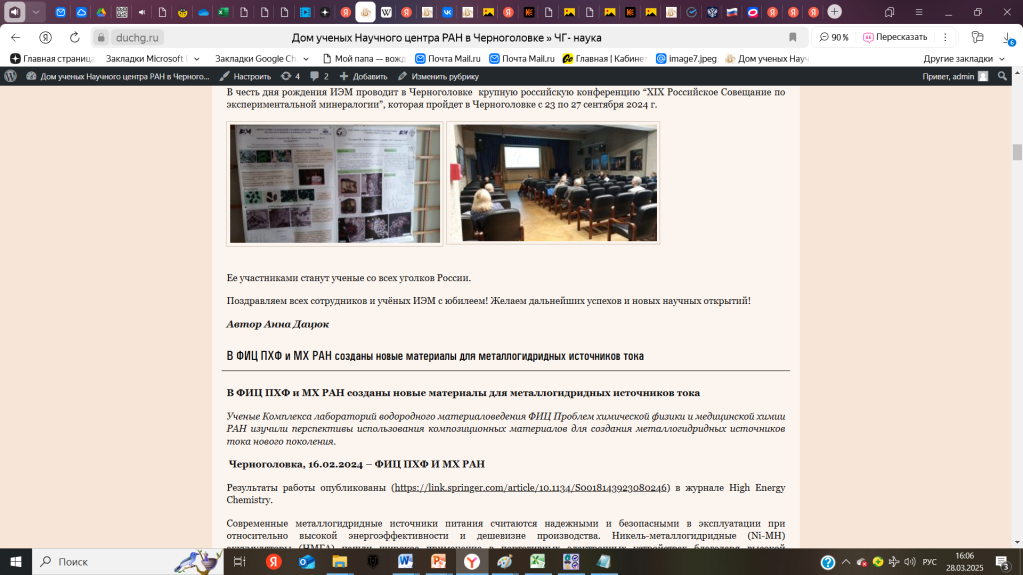 27
Кинотеатр «Два луча», 2024
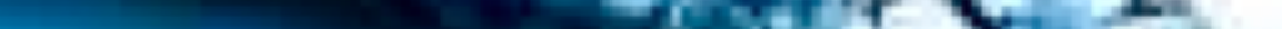 Продолжено активное развитие работы кинотеатра: взаимодействие с новыми кинопрокатчиками (ООО «Бэйз девелопмент», ООО «Рефлекшнз филм» и др.). 

По итогам работы за 2024 г., согласно отчету из ЕАИС Фонда  кино, кинотеатр Дома ученых НЦЧ РАН занял 159  место по сборам и 229 место по количеству сеансов из 1441 аналогичных однозальных площадок по всей стране. 

Летний кинотеатр на террасе.
162 фильма,
14376 человек
4 251 325,00 рублей
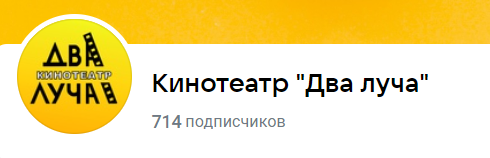 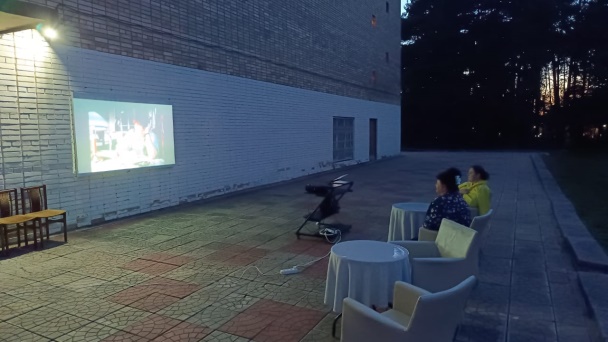 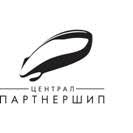 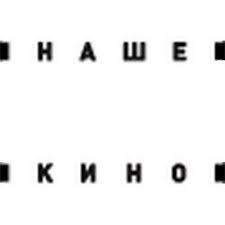 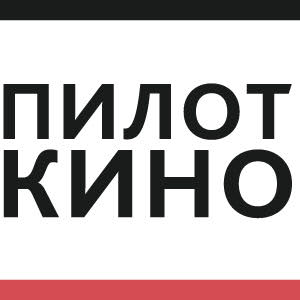 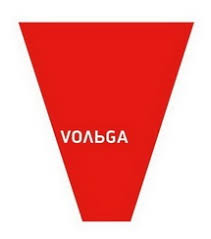 28
ДОПОЛНИТЕЛЬНО
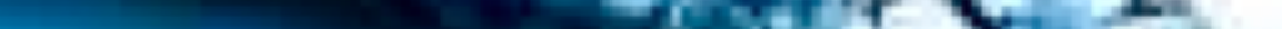 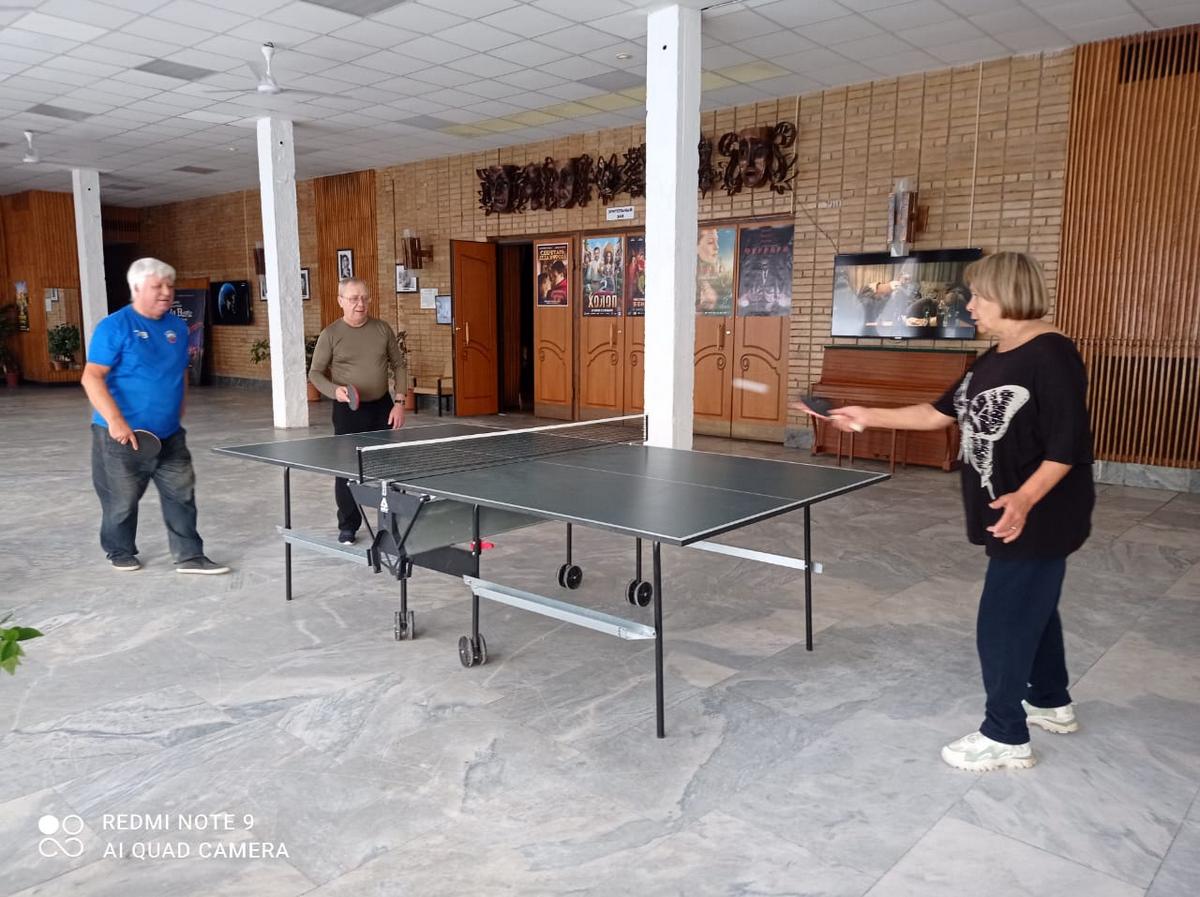 В фойе играют в шахматы, шашки, настольный теннис
В Кофейне можно посмотреть мультфильмы, научно-популярные фильмы, электронные выставки.
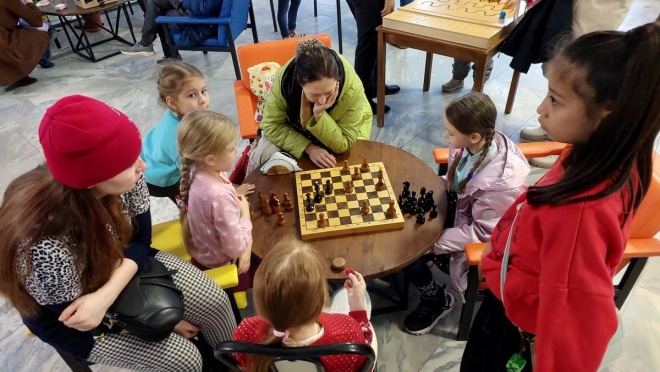 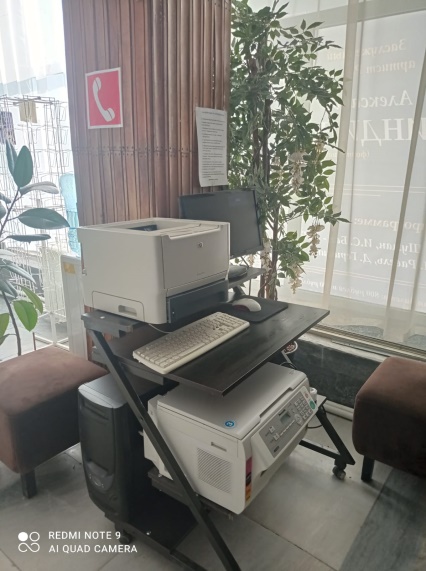 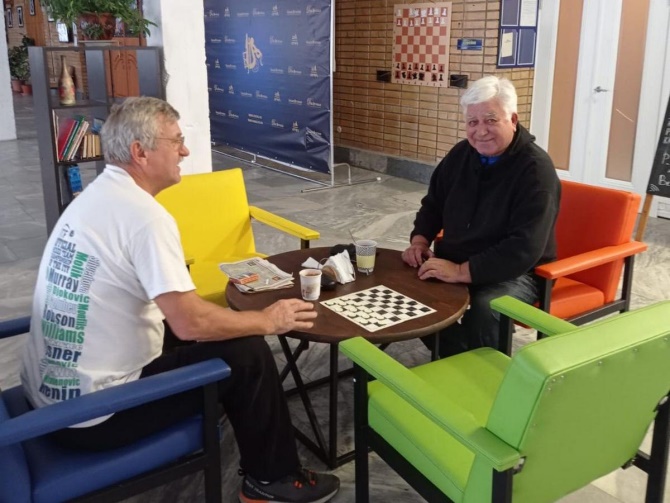 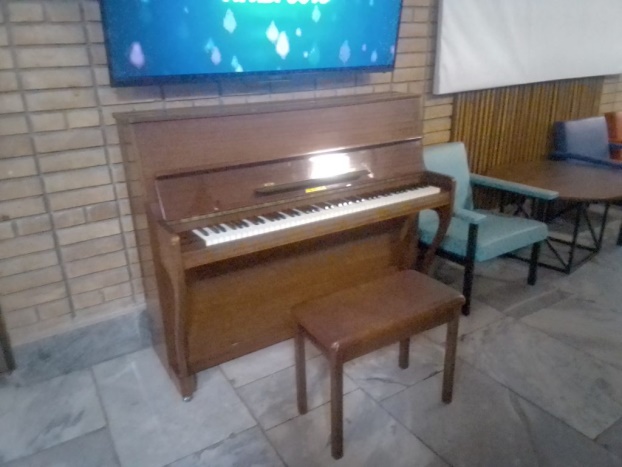 29
КОФЕЙНЯ
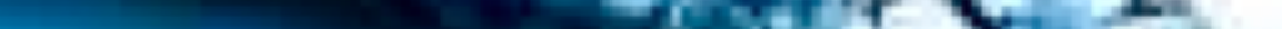 https://theweldercatherine.ru/lapsha_na_ushi/
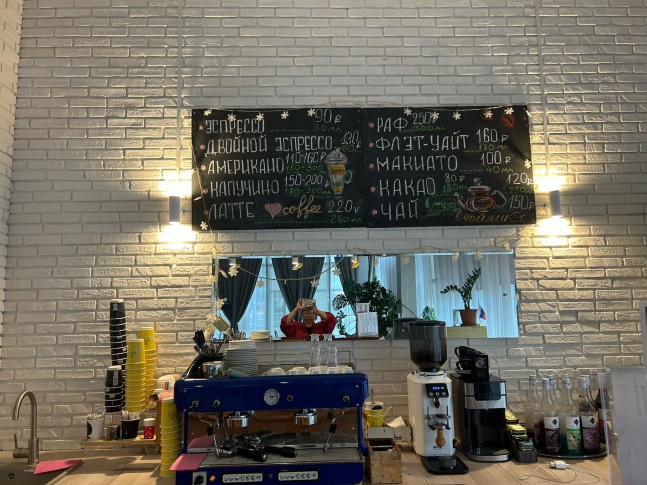 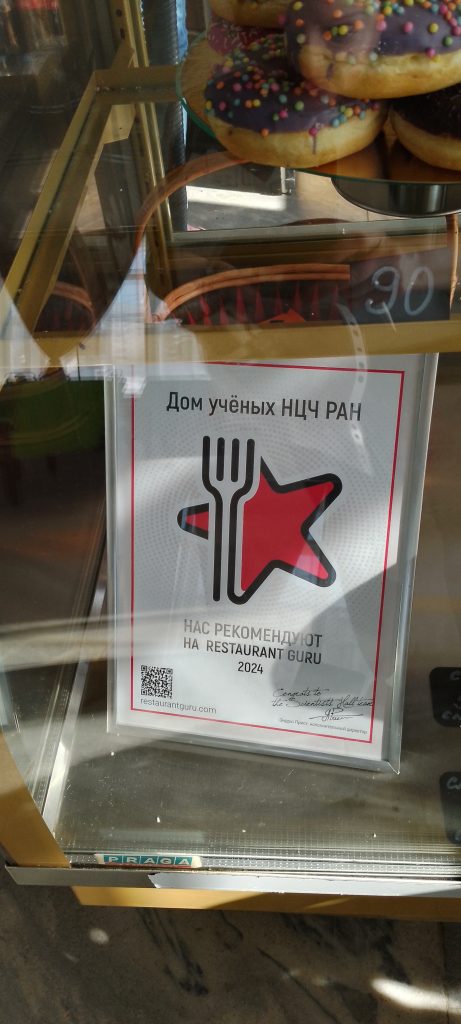 В кофейне Дома ученых установлена профессиональная кофемашина Elektra Maxi — эталон стильного дизайна и функциональности. Итальянская компания Elektra s.r.l. выпускает аппараты исключительно премиум-класса, производящие не просто качественные, а эталонные кофейные напитки. Кофемашины этой марки отличает невероятная точность давления, стабильная температура приготовления кофе, а также то, что они не производятся механическим путем, а собираются вручную.
Мы варим кофе компании «Сварщица Екатерна», сорт «Эфиопия под молочко».
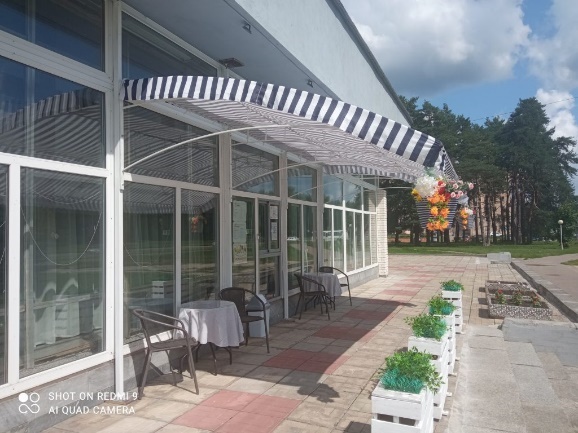 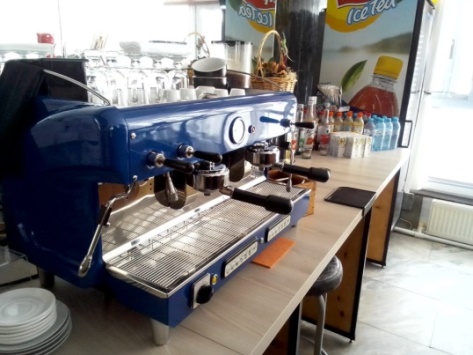 30
НАШ ВКЛАД в ПОБЕДУ
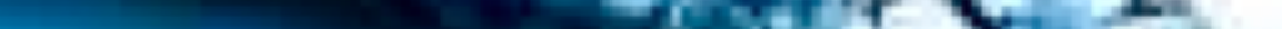 В 2024 г. посетители и  сотрудники собрали гуманитарную помощь  для ДНР, ЛНР, Курской  области, собрали средства в рамках Новогоднего вечера для фонда «ВСЕ ДЛЯ ПОБЕДЫ».
Отвезли в госпиталь в Дуброво книги, сладкие подарки, картины.
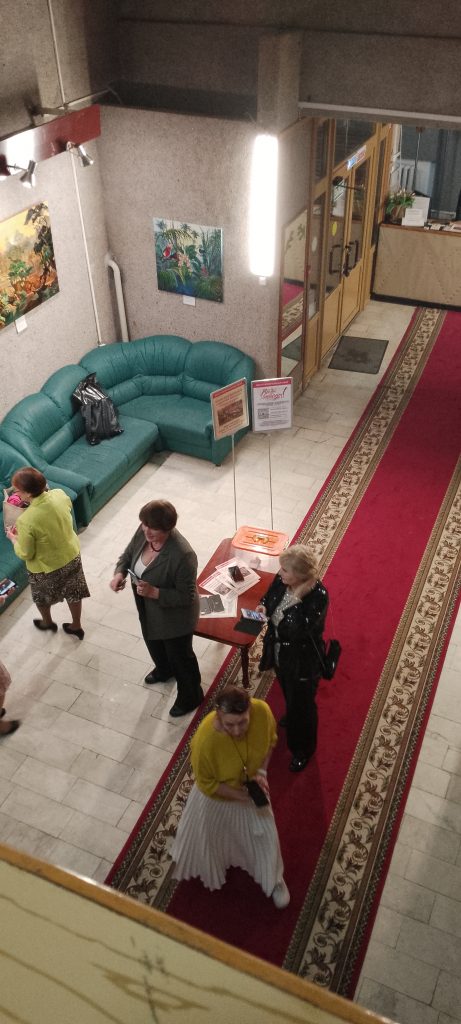 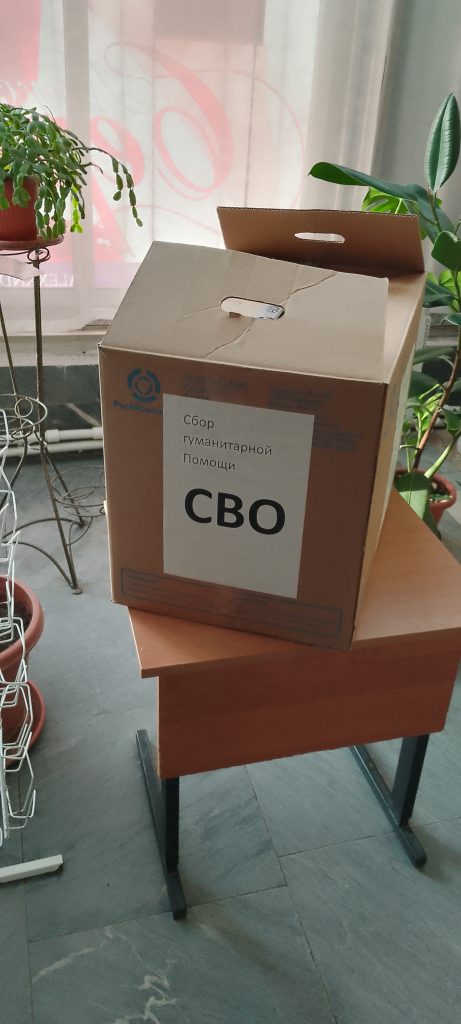 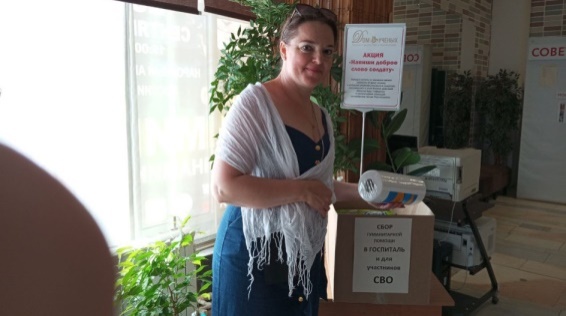 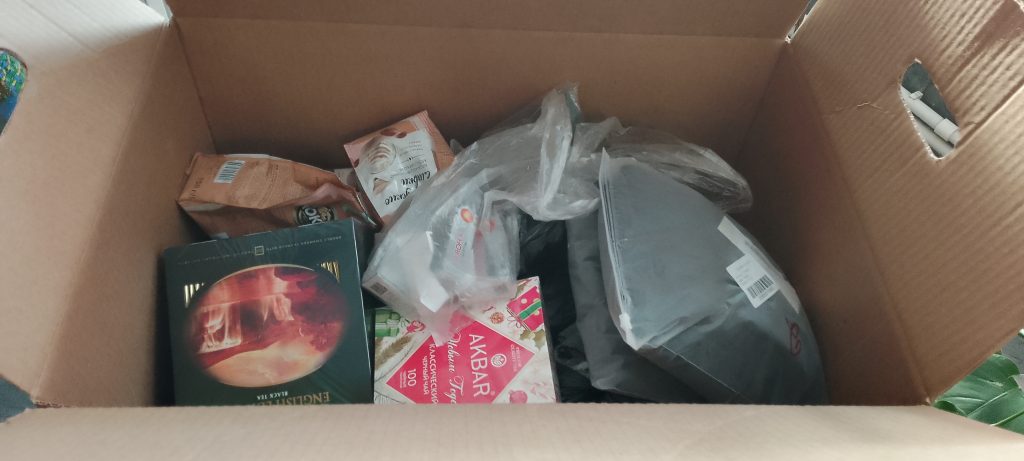 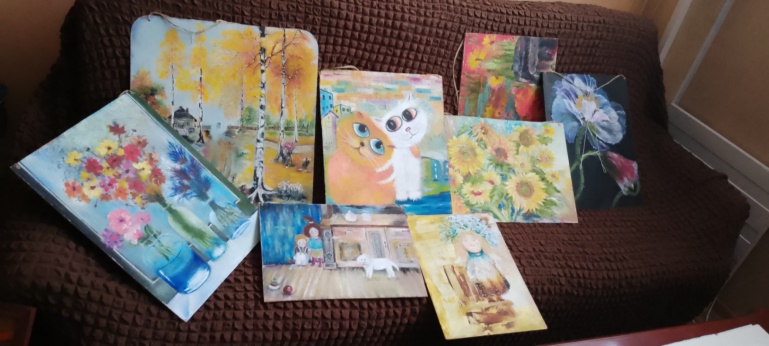 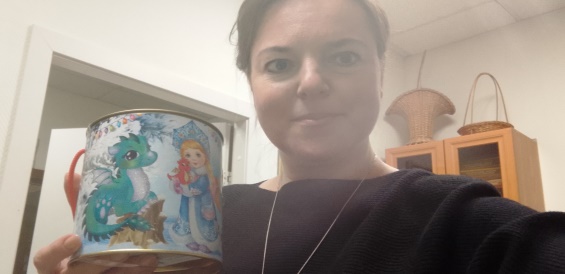 31
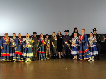 Дом ученых НЦЧ РАН. Общественная деятельность 2024 г.
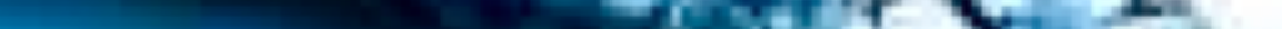 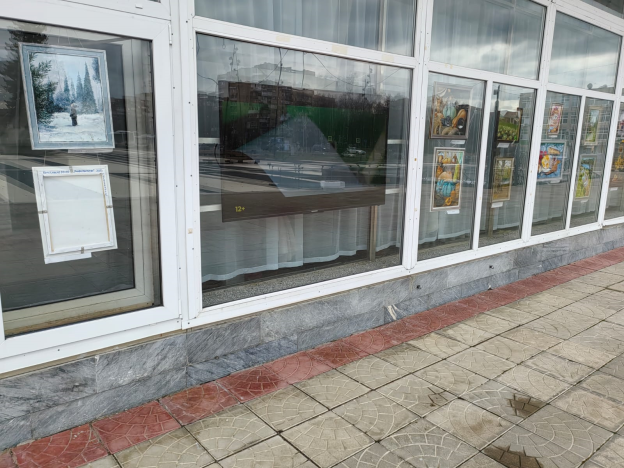 Встреча по организации работы Скорой помощи в Черноголовке
Место встречи Совета ветеранов ГО Черноголовка
Информационный стенд Совета депутатов ГО Черноголовка
Новости Черноголовки на мониторе в окнах Дома ученных НЦЧ РАН

Газеты????
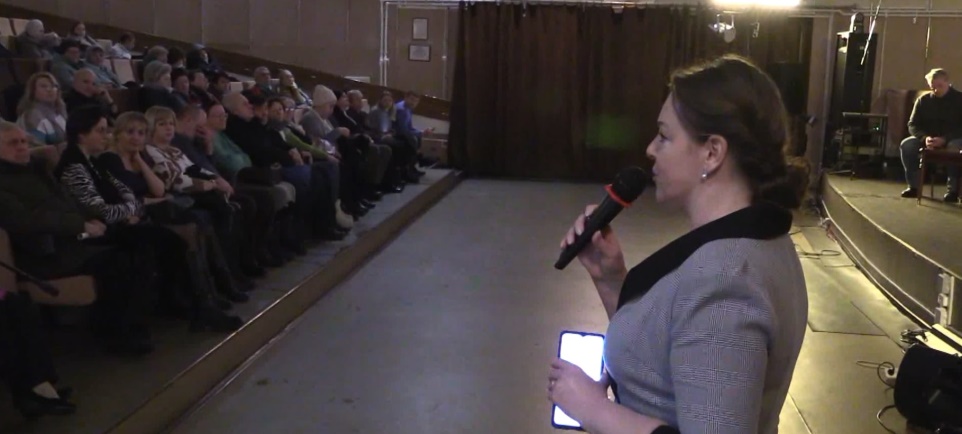 32
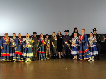 Взаимодействие и партнерство 2024 г.
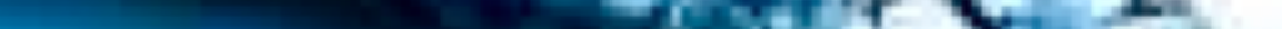 Дом учёных НЦЧ РАН поддерживает сотрудничество:
Русское географическое общество;
Палеонтологический музей;
Дома ученых в Пущино, Томске;
Московская областная филармония;
Муниципальное бюджетное учреждение «Долгопрудненский историко- художественный музей»;
МУК КДЦ «Гамма», ЧДШИ им. Е.П Макуренковой, арт-пространство «Восход».
33
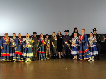 ПРОБЛЕМЫ
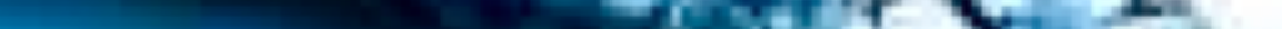 Остается нерешенным вопрос по земельному участку №2  под трассой горнолыжного подъемника № 50:04:0270204:625 в деревне Парамоново Дмитровского района. В судебном порядке  решить данный вопрос не представляется возможным.  Необходимы переговоры с Министерством спорта РФ. 

Замена инженерных систем: Электрические сети в Киноконцертном зале и Большой гостиной.

Замена Пожарной сигнализации в киноконцертном зале.

Обновление компьютеров бухгалтерии.

Новая мебель в  Кофейне.

Волонтеры для развески афиш  по городу.

 Поиск дополнительных источников финансирования.
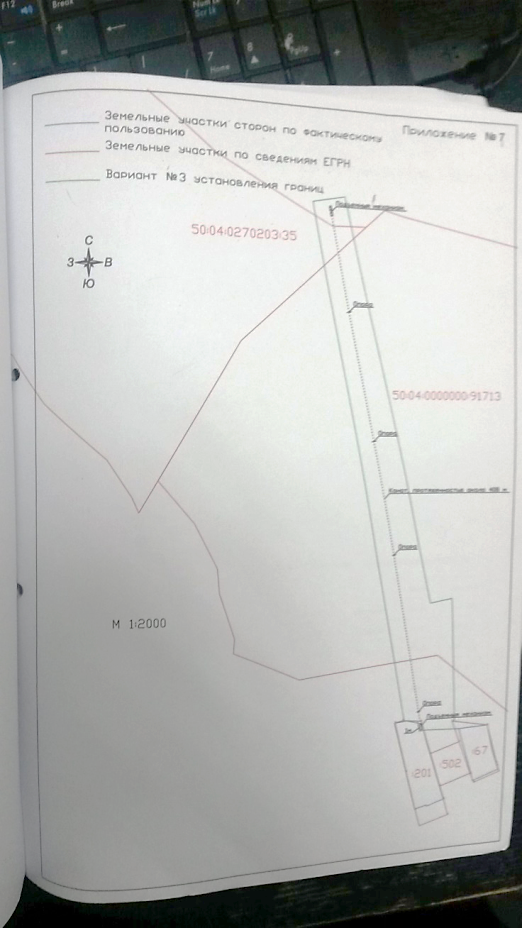 Участок под трассой горнолыжного подъемника, 1,46 га
ПРИВЛЕЧЕНИЕ МОЛОДЕЖИ, МОЛОДЫХ УЧЕНЫХ на МЕРОПРИЯТИЯ!
34
БЛАГОДАРНОСТИ
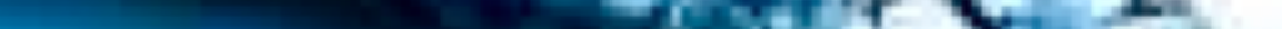 АО Фирма «Август»
АНО «Центр городского развития»
ФИЦ ПХФ и МХ РАН 
АО «ЭЗАН»
ГК «РТСофт»
Компания «Аквалайф» 
Е.В.Троицкая
Sergio Nero
Б.В.Мельников
35
СПАСИБО ЗА ВНИМАНИЕ!